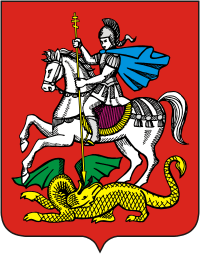 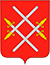 Рузский городской округ
Московской области
Бюджет для гражданНа основе проекта бюджета Рузского городского округа на 2023 год и плановый период 2024 и 2025 годов
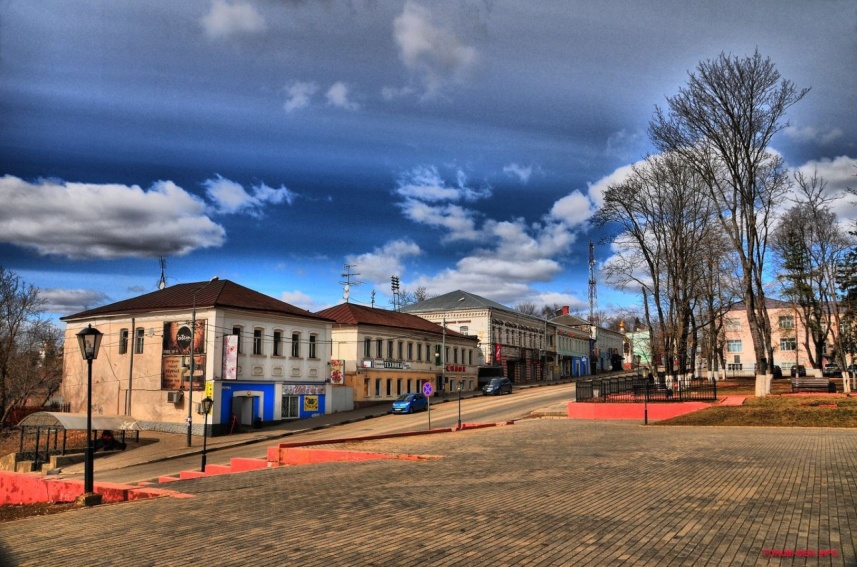 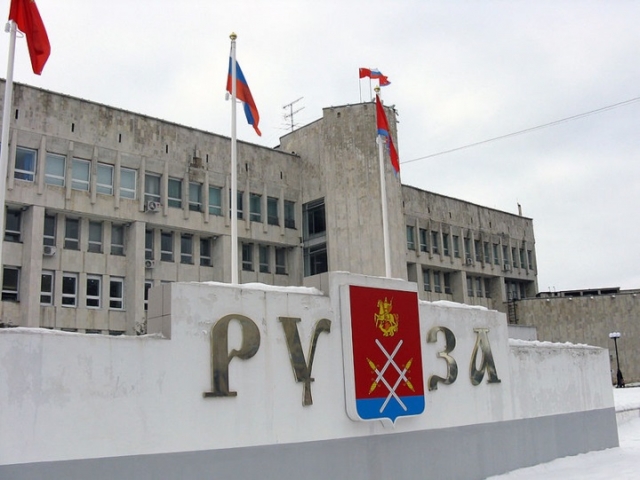 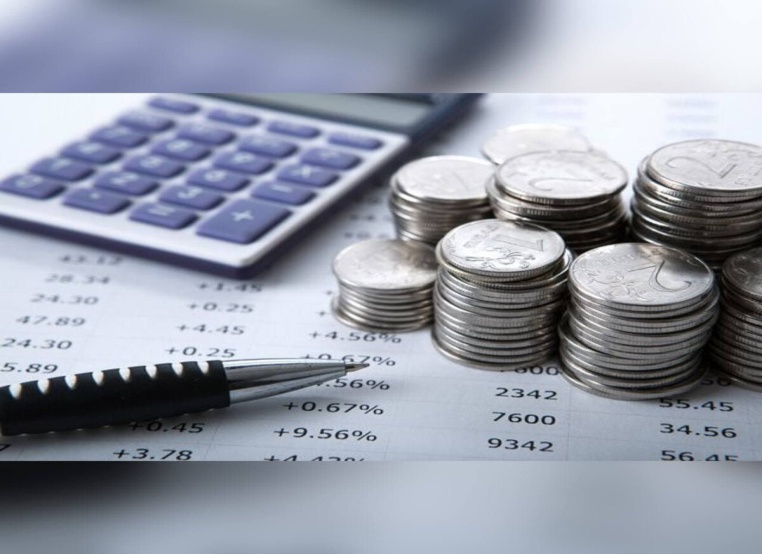 Применяемые  понятия и термины (ГЛОССАРИЙ)
Бюджет - форма образования и расходования денежных средств, предназначенных для финансового обеспечения задач и функций государства и местного самоуправления.Бюджетная система — совокупность бюджетов всех уровней и бюджетов государственных внебюджетных фондов, основанная на экономических отношениях, государственном устройстве и регулируемая законодательством Российской Федерации.Бюджетный процесс — это деятельность органов государственной власти, органов местного самоуправления и иных участников бюджетного процесса по составлению и рассмотрению проектов бюджетов, утверждению и исполнению бюджетов, контролю за их исполнением, осуществлению бюджетного учета, рассмотрению и утверждению бюджетной отчетности и внешних проверок.Доходы бюджета - поступающие в бюджет денежные средства, за исключением средств, являющихся в соответствии с Бюджетным Кодексом Российской Федерации источниками финансирования дефицита бюджета.Расходы бюджета - выплачиваемые из бюджета денежные средства, за исключением средств, являющихся в соответствии с Бюджетным Кодексом источниками финансирования дефицита бюджета.Межбюджетные трансферты - средства, предоставляемые одним бюджетом бюджетной системы Российской Федерации другому бюджету бюджетной системы Российской Федерации. Иные межбюджетные трансферты – это целевые трансферты направление использования которых не ограничено, но получение которых может быть связано с выполнением определенных условий (требований).Субсидии- межбюджетные трансферты, предоставляемые в целях софинансирования расходных обязательств, возникающих при выполнении полномочий.Субвенции - межбюджетные трансферты, предоставляемые в целях Финансового обеспечения расходных обязательств, возникающих при выполнении государственных полномочий Российской Федерации субъектов Российской Федерации.Дотации - межбюджетные трансферты, предоставляемые на безвозмездной и безвозвратной основе без установления направлений их использования.
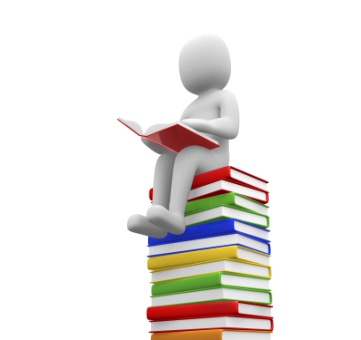 Какие бывают виды бюджетов?
Бюджет
Семейный бюджет
Бюджет организаций
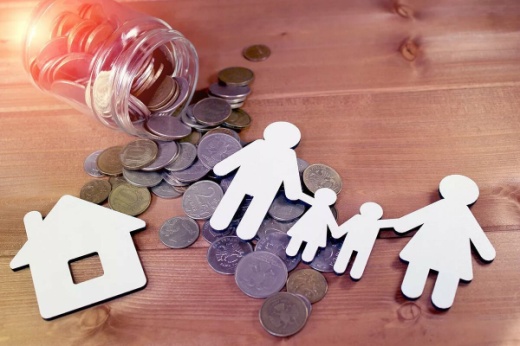 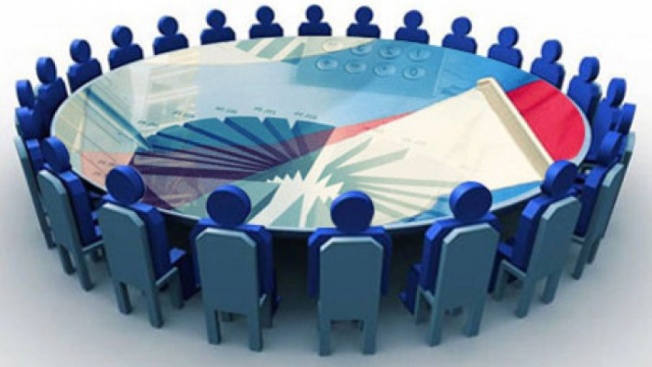 Бюджеты публично-правовых образований
Российской Федерации
(федеральный бюджет, бюджеты государственных внебюджетных фондов РФ)
Субъектов 
Российской Федерации
(региональные бюджеты, бюджеты территориальных фондов РФ)
Муниципальных образований
(местные бюджеты)
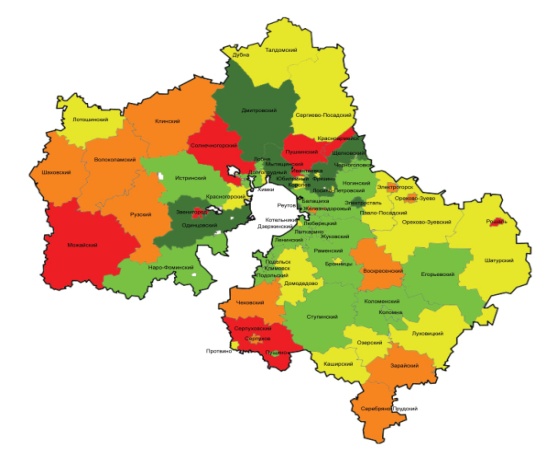 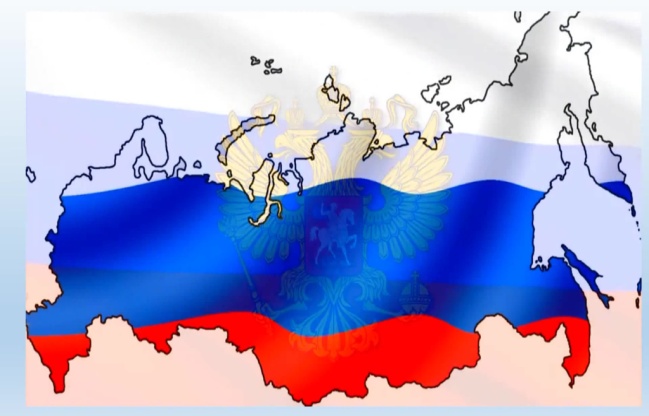 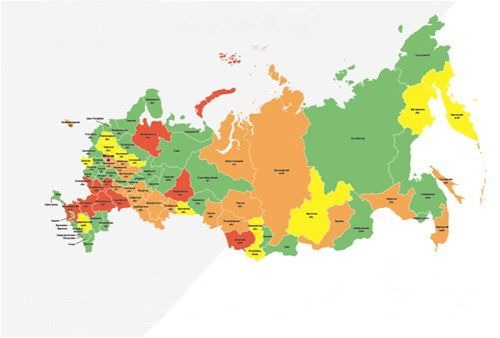 Прогноз численности населения на 01.01.2023
60 507 человек, в том числе:

Мужчин - 29580
Женщин - 34105
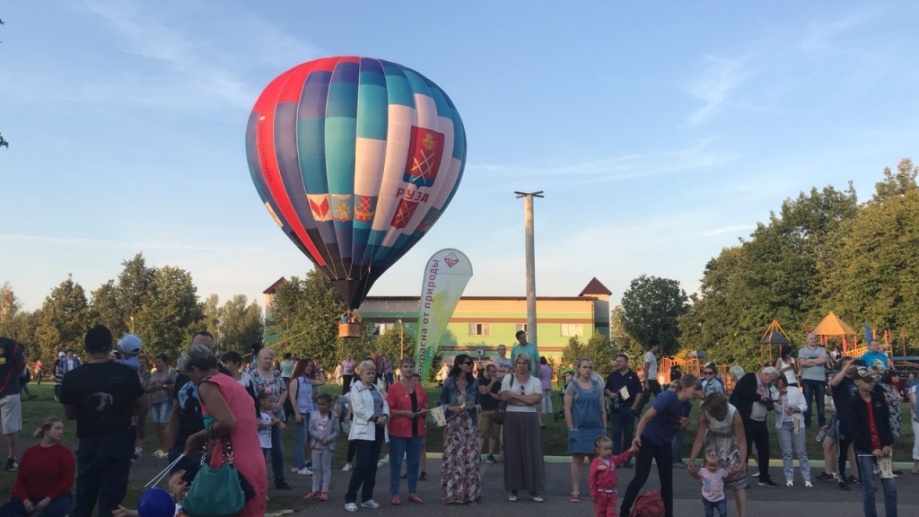 Рузский городской округ
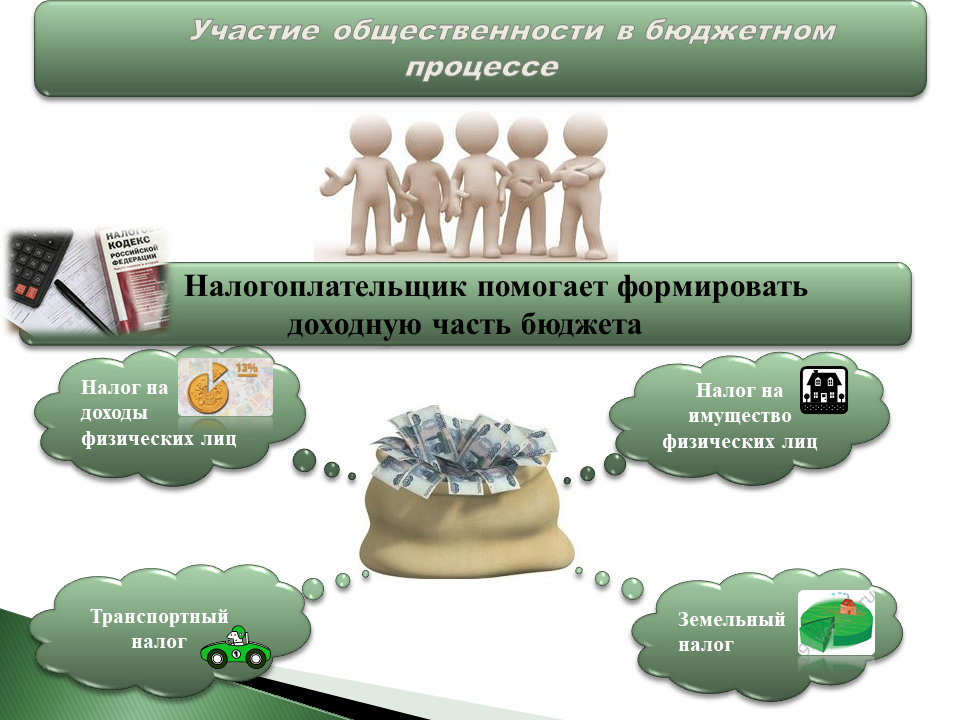 Этапы составления и утверждения бюджета Рузского городской округа
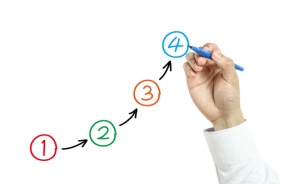 Составление проекта бюджета Рузского городского округа регламентируется Постановлением Администрации РГО от 11.10.2022 №4901 "О внесении изменений в Порядок составления проекта бюджета Рузского городского округа Московской области на очередной финансовый год и плановый период, утвержденный постановлением Администрации Рузского городского округа Московской области от 21.06.2021 № 2182»
1. Составление проекта бюджета
Глава Рузского городского округа представляет проект бюджета городского округа на рассмотрение Совету депутатов не позднее 15 ноября текущего года. Совет депутатов рассматривает проект решения о бюджете городского округа.
2. Рассмотрение проекта бюджета
Бюджет Рузского городского округа утверждается Советом депутатов Рузского городского округа и подлежит опубликованию его в специальном средстве массовой информации и размещению на официальном сайте администрации Рузского городского округа.
3. Утверждение проекта бюджета
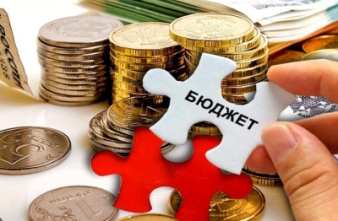 Основы формирования бюджета Рузского городского округа на 2023 год и на плановый период 2024 и 2025 годов
Требования Бюджетного Кодекса Российской Федерации

Муниципальные программы Рузского городского округа на 2023-2025 годы

Прогноз социально-экономического развития Рузского городского округа на 2023-2025 годы

Основные направления бюджетной и налоговой политики Рузского городского округа на 2023-2025 годы
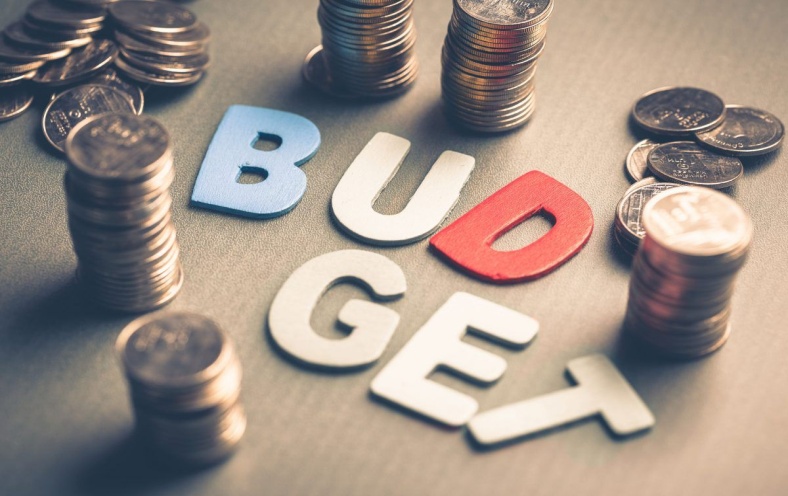 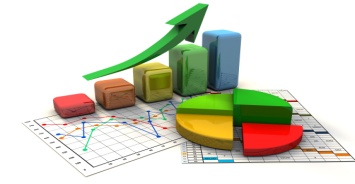 Информация об основных показателях социально-экономического развития
Основными задачами и приоритетами бюджетной политики Рузского городского округа на 2023 год и на плановый период 2024 и 2025 годов являются:
реализацию мероприятий, направленных на достижение целей национальных проектов Российской Федерации, показателей государственных программ Московской области и муниципальных программ Рузского городского округа в 2023-2025 годах; 

недопущение образования просроченной кредиторской задолженности по принятым обязательствам; 

совершенствование процедуры исполнения бюджета Рузского городского округа;

обеспечение открытости и прозрачности бюджетного процесса и вовлечение в него граждан;

поддержание умеренной долговой нагрузки на бюджет Рузского городского округа;
обеспечение сбалансированности и устойчивости бюджетной системы Рузского городского округа;
 
сохранение социальной направленности бюджета Рузского городского округа;
 
поддержание достигнутого уровня заработной платы в бюджетной сфере;
 
повышение эффективности бюджетных расходов;
 
обеспечение соответствия расходных обязательств реальным доходным источникам и источникам покрытия дефицита бюджета;
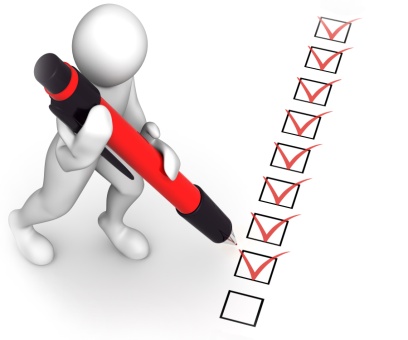 максимальное привлечение населения к электронным сервисам в части уплаты имущественных налогов.
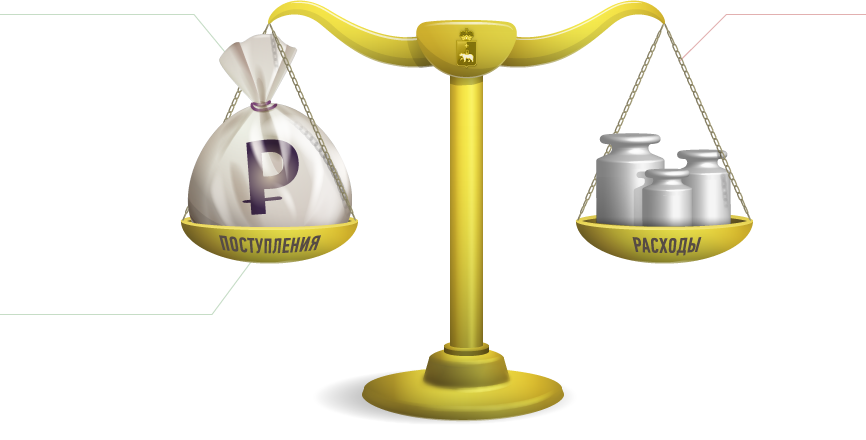 Информация о выполнении основных характеристик бюджета Рузского городского округа (без МБТ)
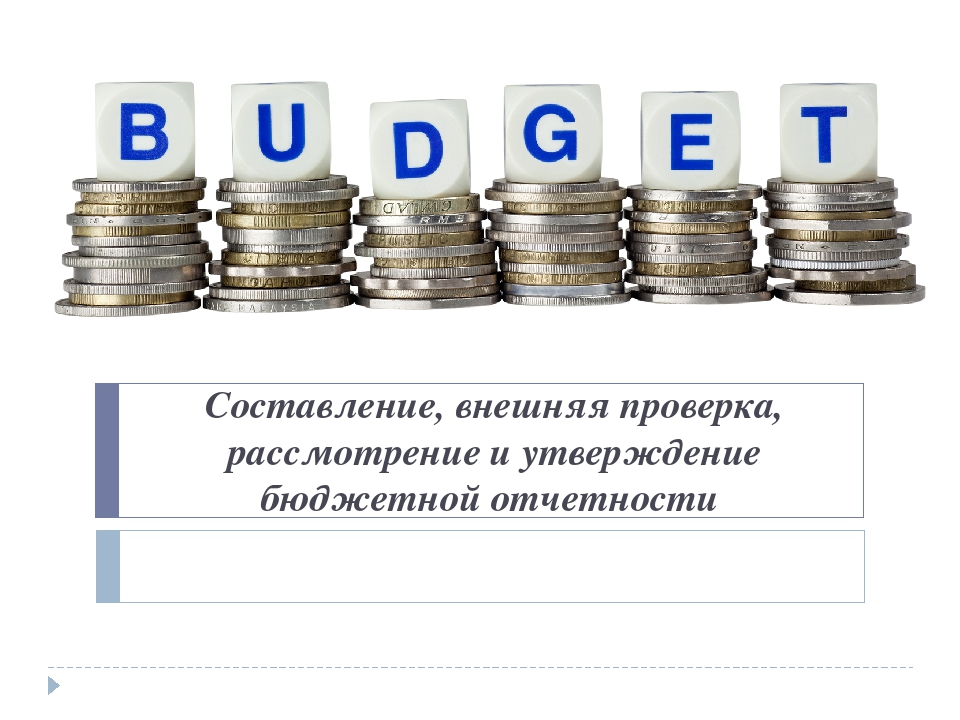 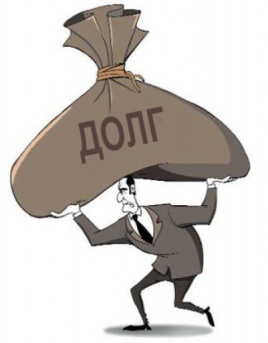 Основные характеристики бюджета Рузского городского округа
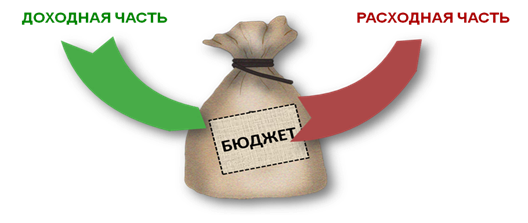 Ед. измерения: млн. рублей
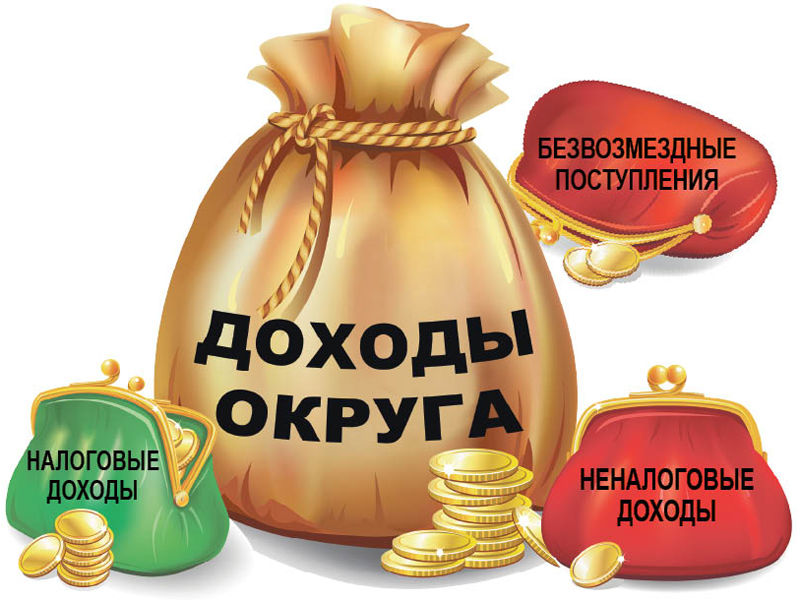 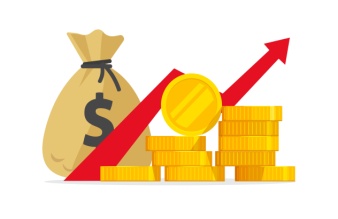 Объем и структура  налоговых и неналоговых доходов, а также межбюджетных трансфертов, поступивших в бюджет Рузского городского округа
Ед. измерения: млн. рублей
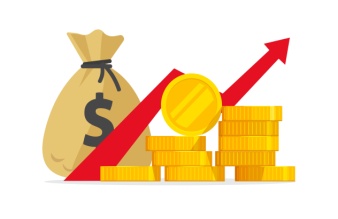 Объем и структура  налоговых и неналоговых доходов, а также межбюджетных трансфертов, поступивших в бюджет Рузского городского округа
Ед. измерения: млн. рублей
Объем и структура  налоговых и неналоговых доходов, а также межбюджетных трансфертов, поступивших в бюджет Рузского городского округа
Ед. измерения: млн. рублей
Информация об удельном объеме налоговых и неналоговых доходов бюджета Рузского городского округа в расчете на душу населения в сравнении с другими муниципальными образованиями Московской области
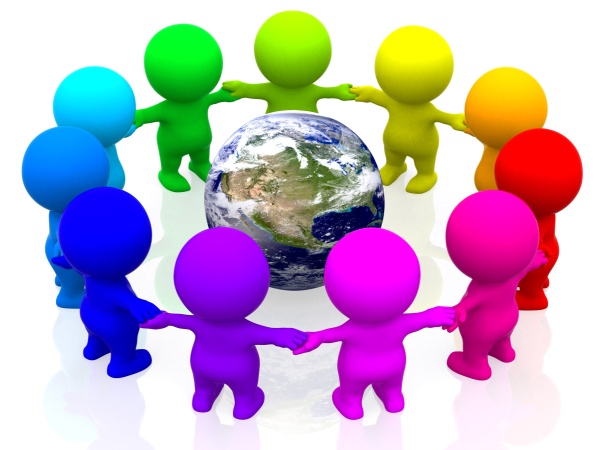 Информация о налоговых ставках и льготах по местным налогам, действующим на территории Рузского городского округа
Информация о налоговых ставках и льготах по местным налогам, действующим на территории Рузского городского округа
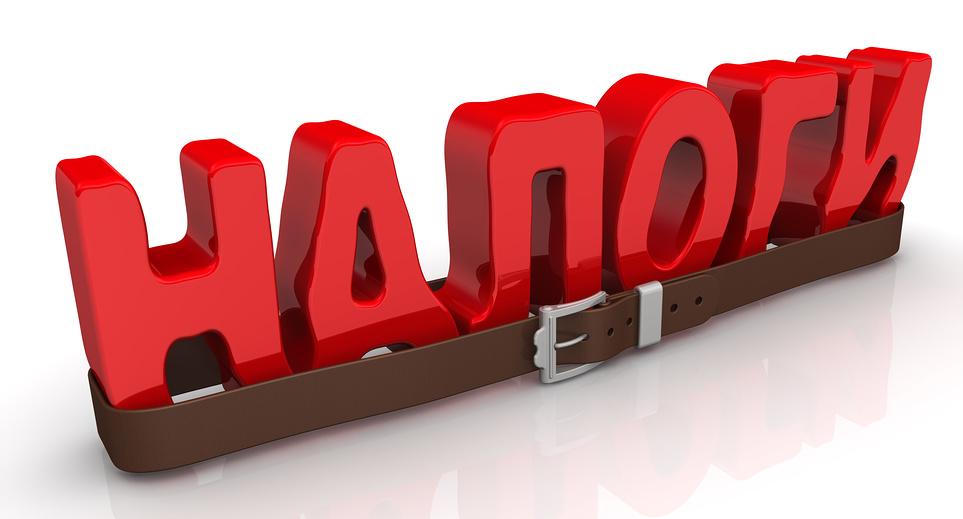 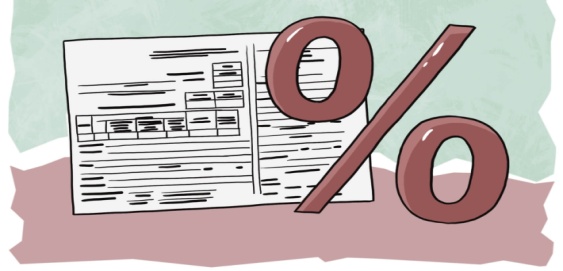 Объем выпадающих доходов по льготам, предоставленным органами местного самоуправления
Ед. измерения: тыс. рублей
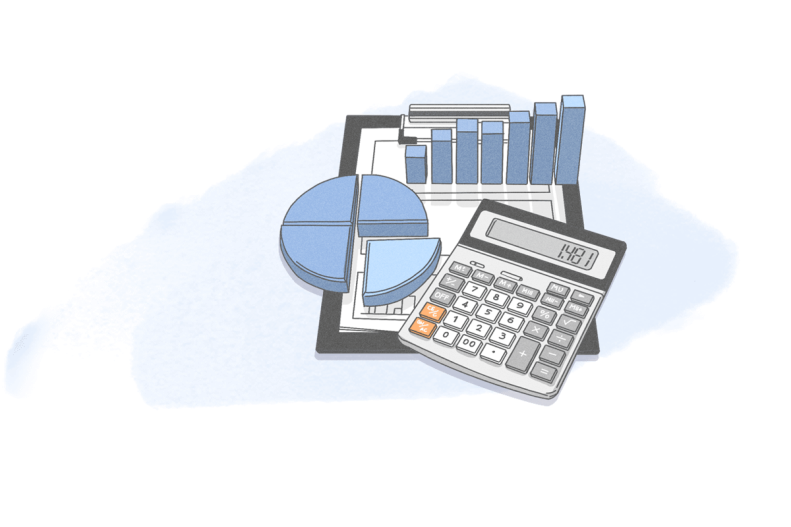 Объем выпадающих доходов по льготам, предоставленным органами местного самоуправления
Ед. измерения: тыс. рублей
Налоговые льготы, установленные в муниципальных образованиях дополнительно к льготам, предусмотренным Налоговым кодексом Российской Федерации
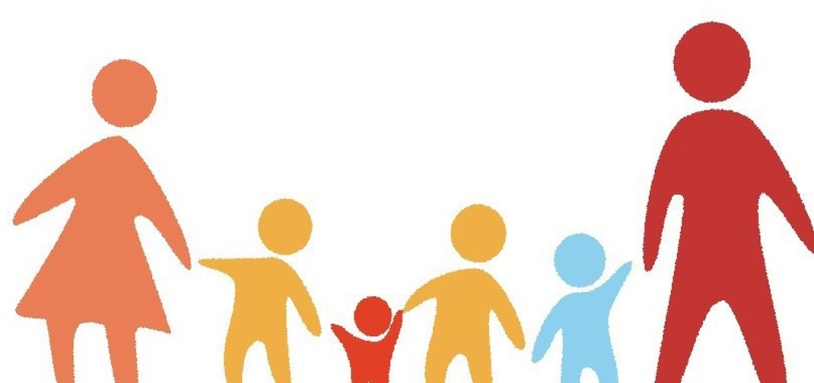 100% в отношении имущества, отнесённого к ветхому и аварийному жилищному фонду
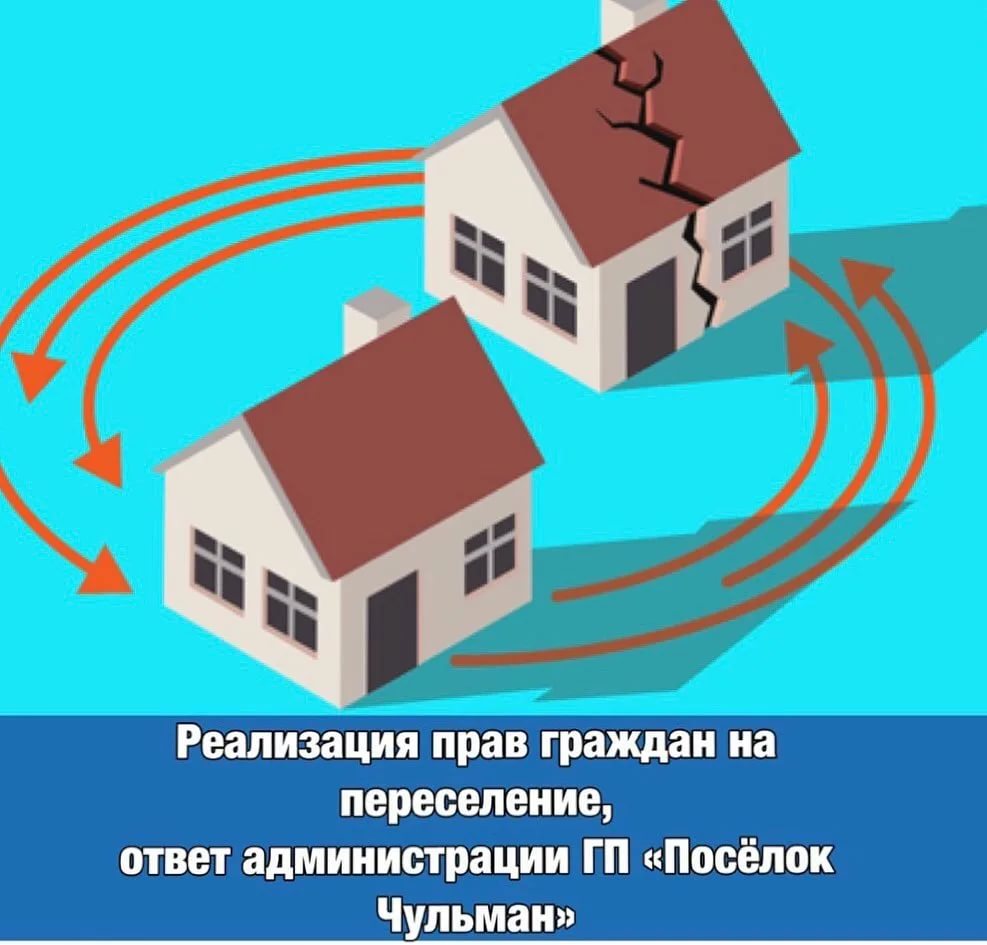 100% в отношении одного объекта налогообложения жилого назначения по выбору налогоплательщика: жилой дом, часть жилого дома, квартира, часть квартиры, комната - одному из родителей в многодетной малоимущей семье, имеющей трех и более несовершеннолетних детей, среднедушевой доход которых ниже величины прожиточного минимума, установленной в Московской области на душу населения
Объем выпадающих доходов по льготам, предоставленным органами местного самоуправления, 0 млн. руб.
Расходы бюджета Рузского городского округа
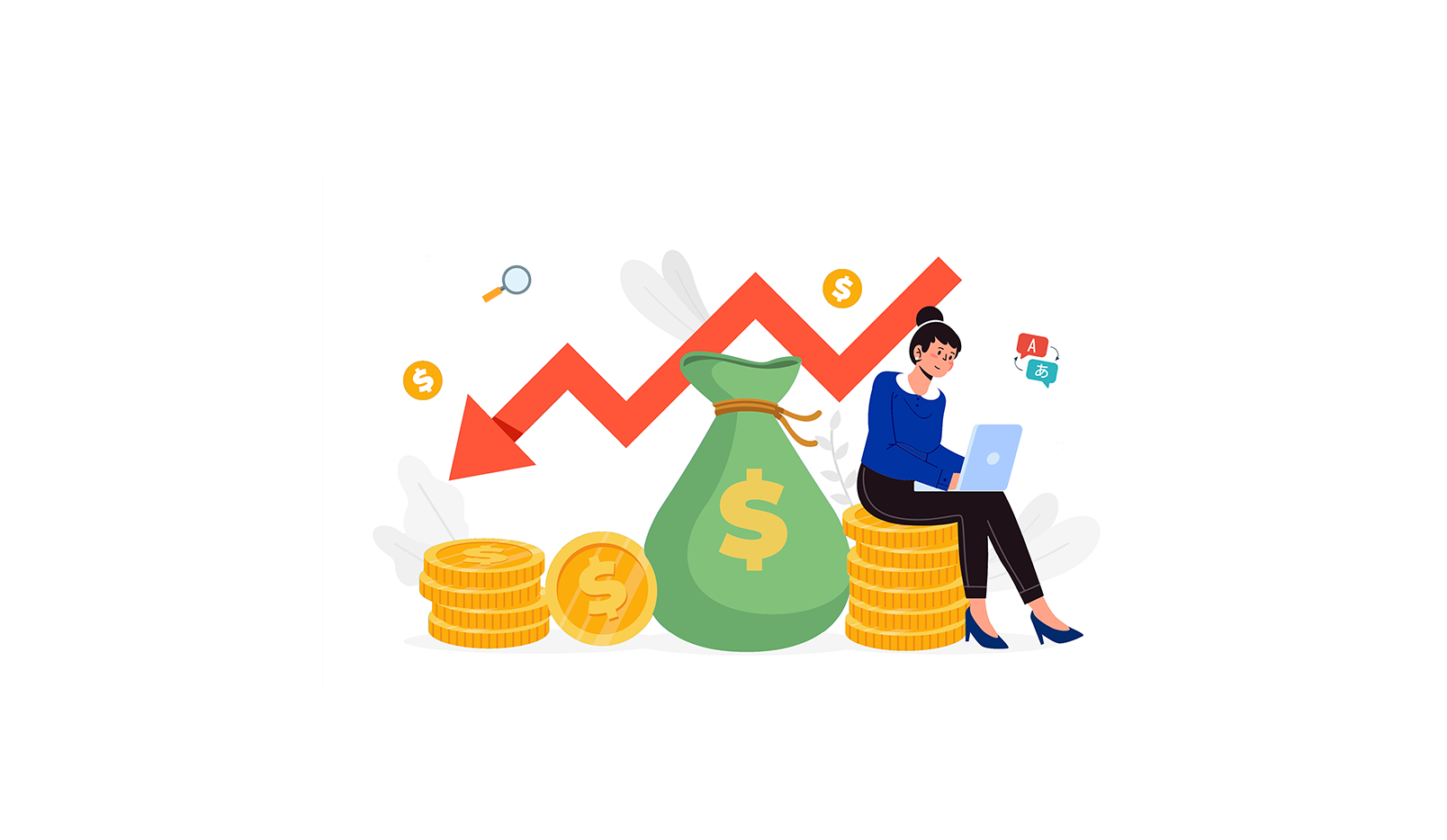 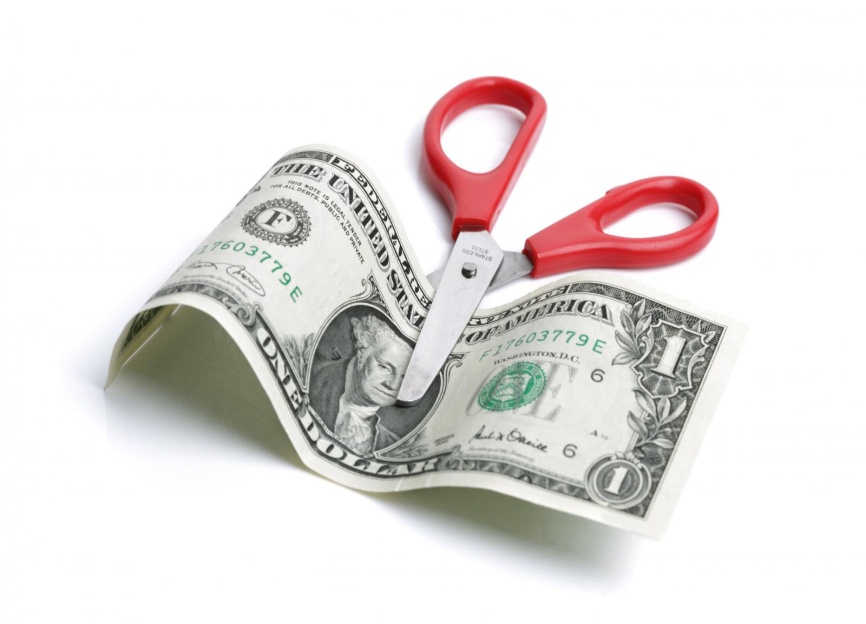 Информация о расходах бюджета  по разделам и подразделам классификации расходов в сравнении с ожидаемым исполнением бюджета и результатах реализации муниципальных программРузского городского округа
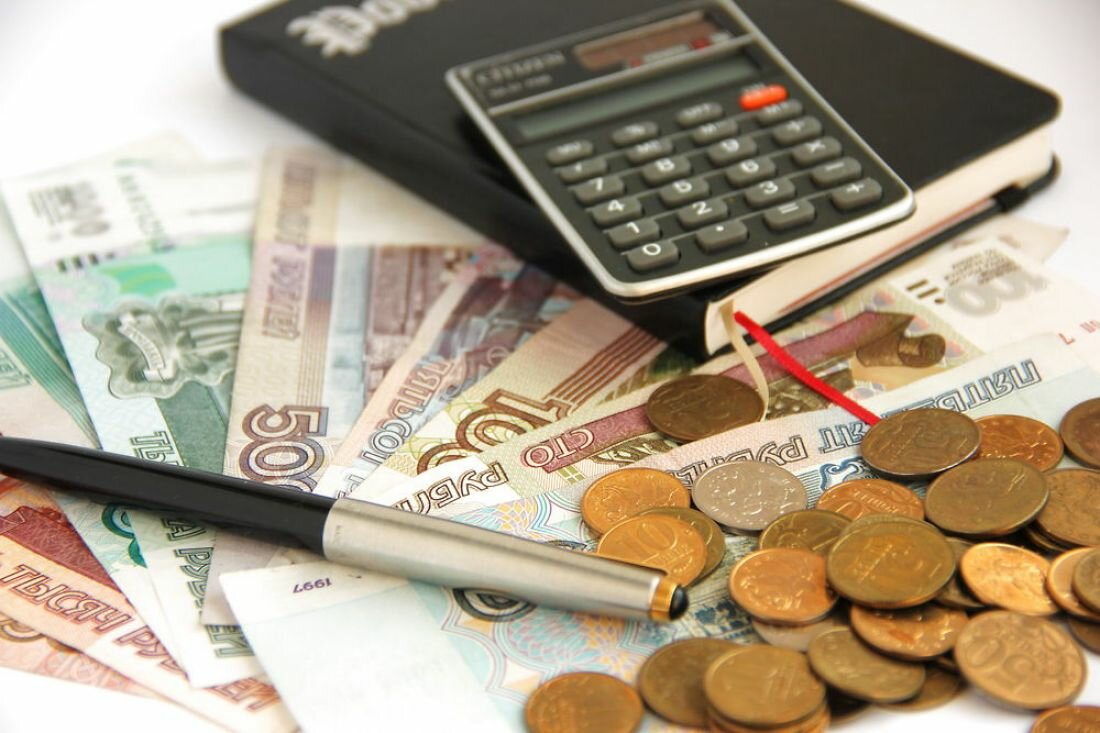 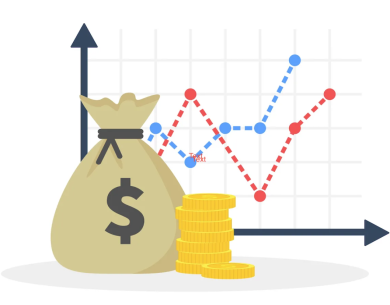 Расходы бюджета Рузского городского округа
Ед. измерения: млн. рублей
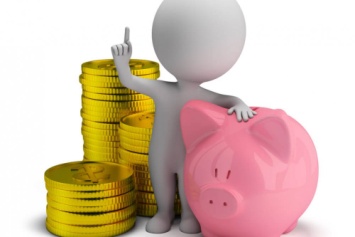 Расходы бюджета Рузского городского округа на 2023 год и плановый период 2024 и 2025 годов по разделам и подразделам бюджетной классификации в сравнении с ожидаемым исполнением бюджета 2022 года
Расходы бюджета Рузского городского округа на 2023 год и плановый период 2024 и 2025 годов по разделам и подразделам бюджетной классификации в сравнении с ожидаемым исполнением бюджета 2022 года
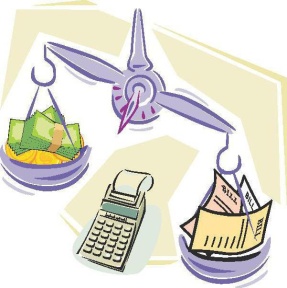 Информация о расходах бюджета с учетом интересов целевых групп пользователей планируемые к реализации в 2023 -2025 годах в Рузском городском округе
Информация о расходах бюджета Рузского городского округа на 2023 год и плановый период 2024 и 2025 годов в разрезе муниципальных программ с указанием планируемых целевых показателях программ в динамике
Расходы бюджета Рузского городского округа на 2023 год и плановый период 2024 и 2025 годов в разрезе муниципальных программ
Показатели муниципальной программы «Здравоохранение» Рузского городского округа
Показатели муниципальной программы «Культура» Рузского городского округа
Показатели муниципальной программы «Образование» Рузского городского округа
Показатели муниципальной программы «Социальная защита населения» Рузского городского округа
Показатели муниципальной программы «Спорт» Рузского городского округа
Показатели муниципальной программы «Развитие сельского хозяйства» Рузского городского округа
Показатели муниципальной программы «Экология и окружающая среда» Рузского городского округа
Показатели муниципальной программы «Безопасность и обеспечение безопасности жизнедеятельности населения» Рузского городского округа
Показатели муниципальной программы «Жилище» Рузского городского округа
Показатели муниципальной программы «Развитие инженерной инфраструктуры и энергоэффективности» Рузского городского округа
Показатели муниципальной программы «Предпринимательство» Рузского городского округа
Показатели муниципальной программы «Управление имуществом и муниципальными финансами» Рузского городского округа
Показатели муниципальной программы «Развитие институтов гражданского общества, повышение эффективности местного самоуправления и реализации молодежной политики» Рузского городского округа
Показатели муниципальной программы «Развитие и функционирование дорожно-транспортного комплекса» Рузского городского округа
Показатели муниципальной программы «Цифровое муниципальное образование» Рузского городского округа
Показатели муниципальной программы «Архитектура и градостроительство» Рузского городского округа
Показатели муниципальной программы «Формирование современной комфортной городской среды» Рузского городского округа
Показатели муниципальной программы «Строительство объектов социальной инфраструктуры» Рузского городского округа
Показатели муниципальной программы «Переселение граждан из аварийного жилищного фонда» Рузского городского округа
ИНФОРМАЦИЯ О ПЛАНИРУЕМЫХ ЦЕЛЕВЫХ ПОКАЗАТЕЛЯХ МУНИЦИПАЛЬНЫХ ПРОГРАММ В ДИНАМИКЕ
Муниципальная программа представляет собой увязанный по ресурсам, исполнителям и срокам комплекс социально – экономических, организационно – хозяйственных и других мероприятий, обеспечивающих эффективное решение экономических, экологических, социальных и иных проблем развития городского округа.
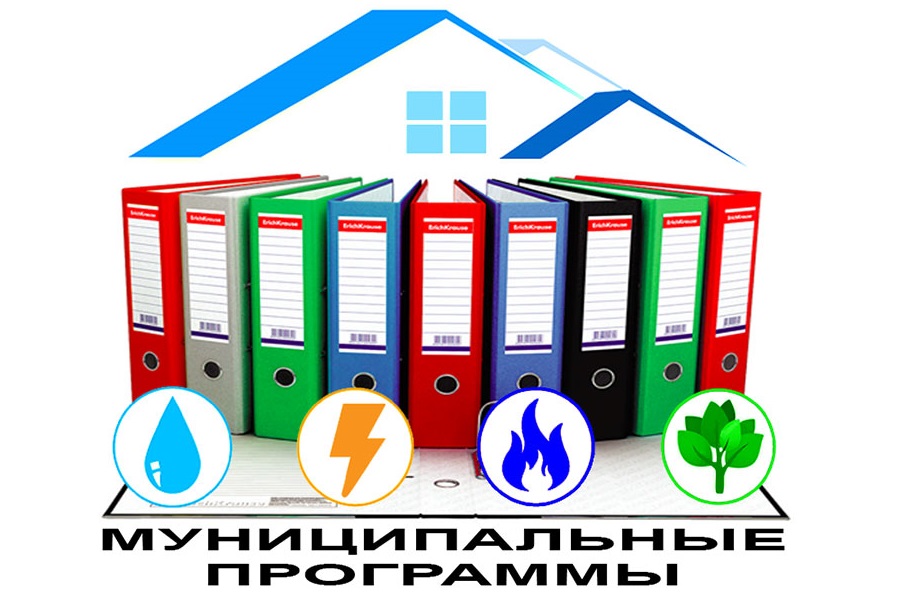 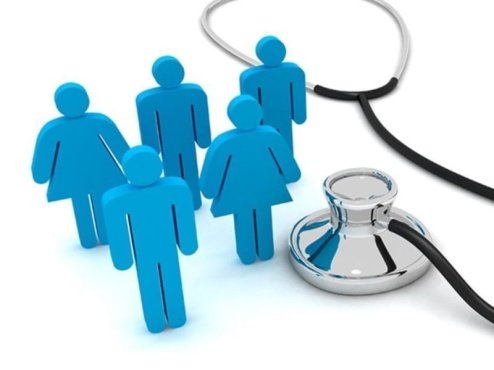 Муниципальная программа «Здравоохранение»
Цель программы – улучшение состояния здоровья населения и увеличение ожидаемой продолжительности жизни, развитие первичной медико-санитарной помощи путем развития системы раннего выявления заболеваний, патологических состояний и факторов их развития, включая проведение медицинских осмотров и диспансеризации населения, а также привлечение и закрепление медицинских кадров в учреждениях здравоохранения Рузского городского округа
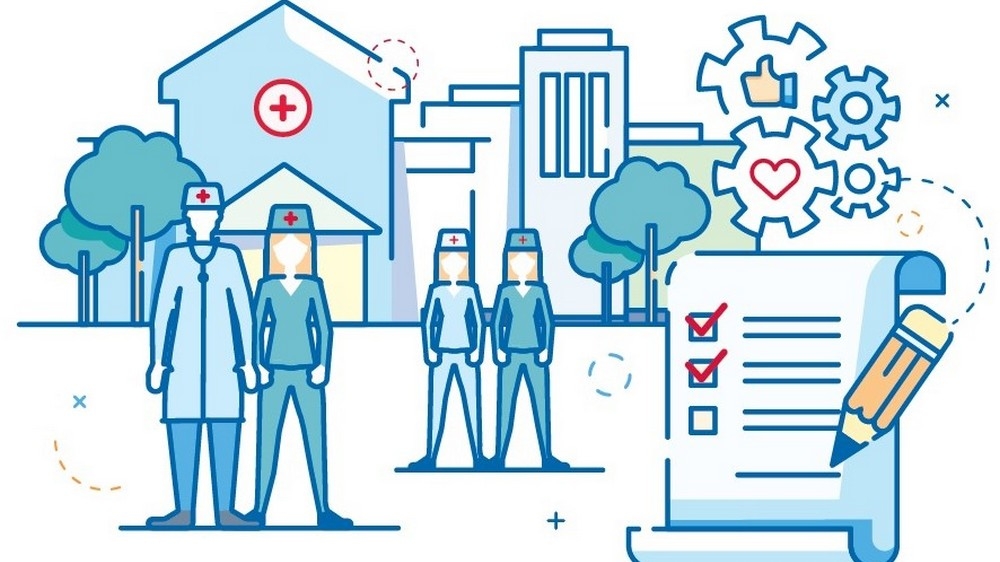 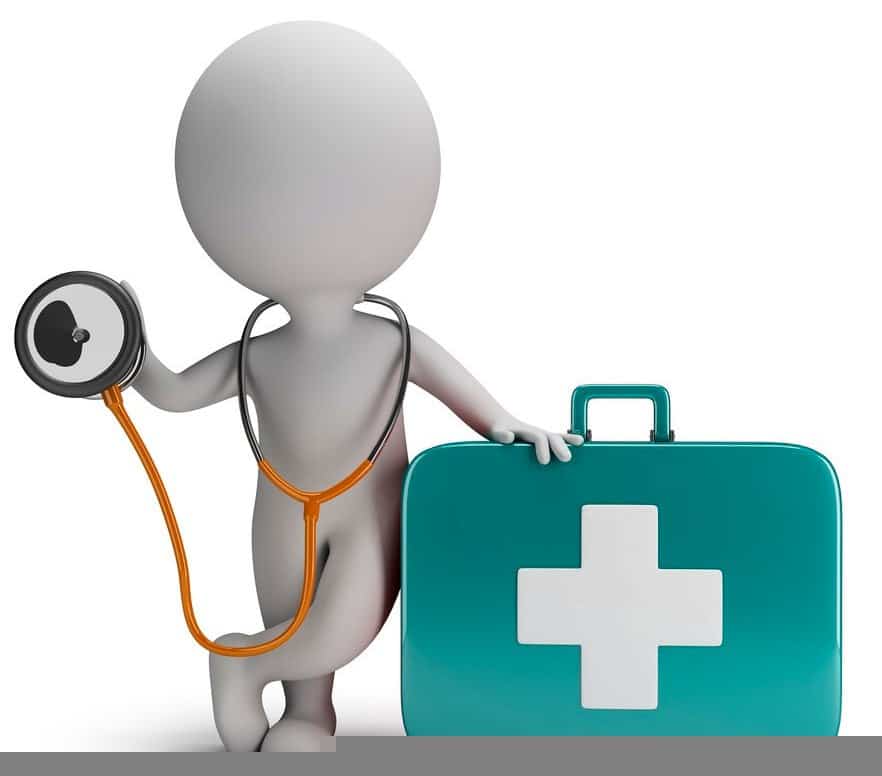 На реализацию муниципальной программы предусматриваются средства в сумме: 
в 2023 году - 1 620,0 тыс. рублей; 
в 2024 году – 1 620,0 тыс. рублей; 
в 2025 году – 1 620,0 тыс. рублей.
Муниципальная программа «Культура и туризм»
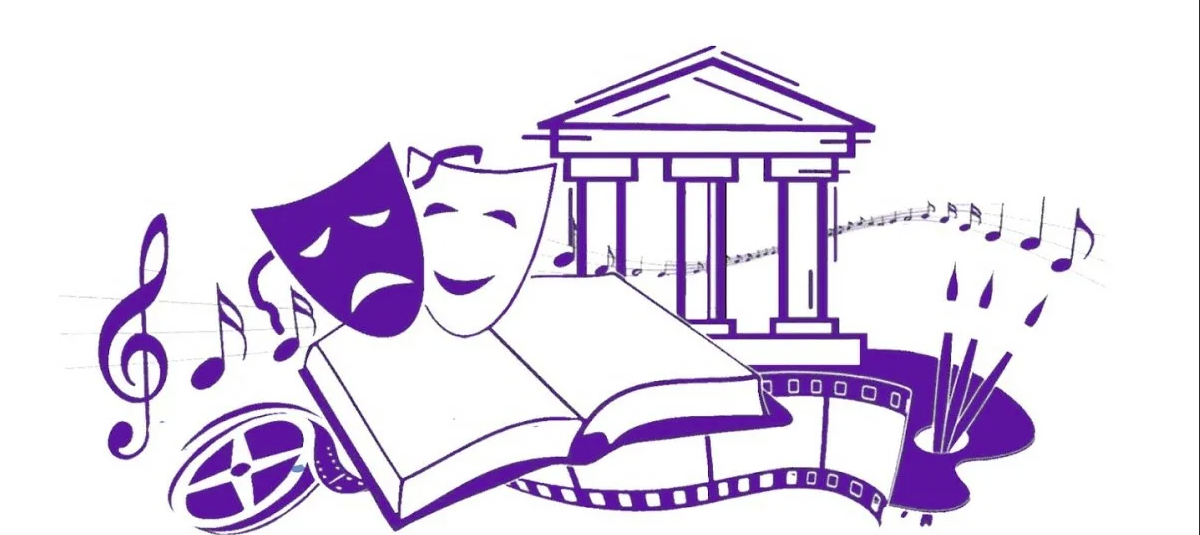 Цель программы – обеспечение доступности населения Рузского городского округа Московской области к культурным ценностям и удовлетворение культурных потребностей граждан, повышение качества услуг в сфере культуры в Рузском городском округе Московской области
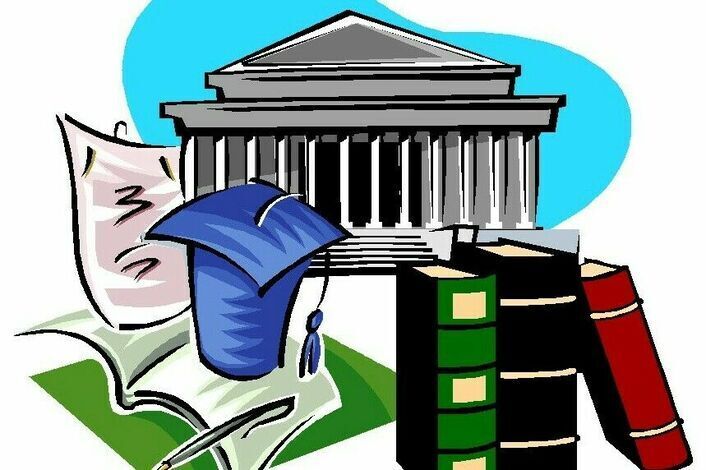 На реализацию муниципальной программы предусматриваются средства в сумме: 
в 2023 году – 394 986,22 тыс. рублей; 
в 2024 году – 375 222,02 тыс. рублей; 
в 2025 году – 375 627,84 тыс. рублей.
Муниципальная программа «Образование»
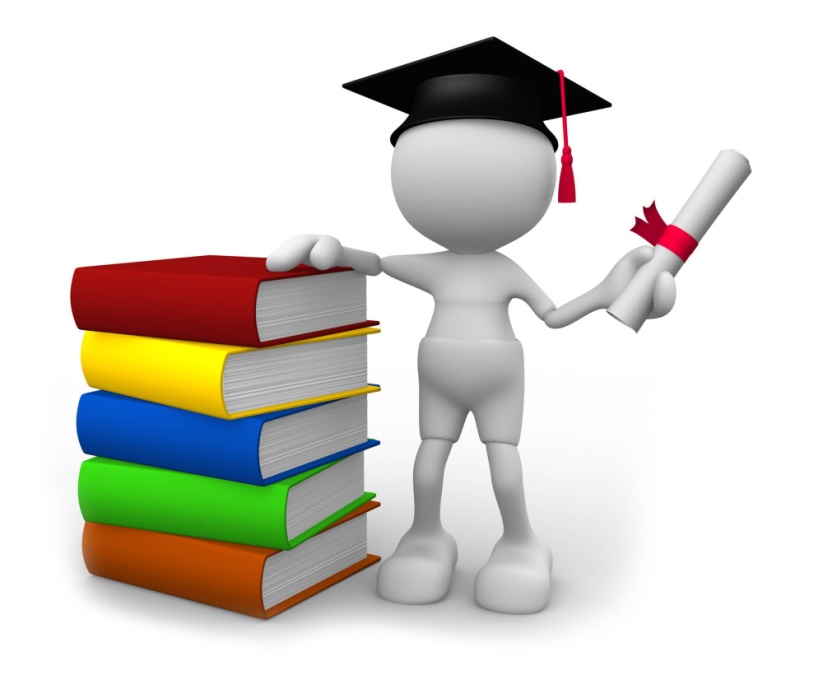 Цель программы – создание условий для получения качественного образования и успешной социализации детей и подростков
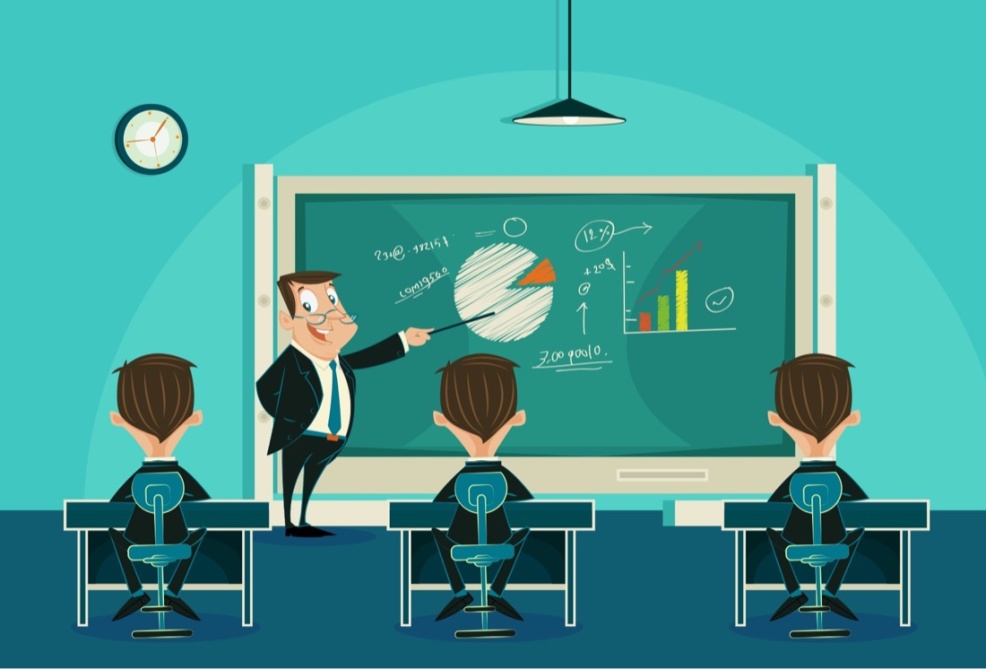 На реализацию муниципальной программы предусматриваются средства в сумме:
в 2023 году – 1 857 469,00 тыс. рублей; 
в 2024 году – 1 818 465,56 тыс. рублей; 
в 2025 году – 1 655 911,28 тыс. рублей.
Муниципальная программа «Социальная защита населения»
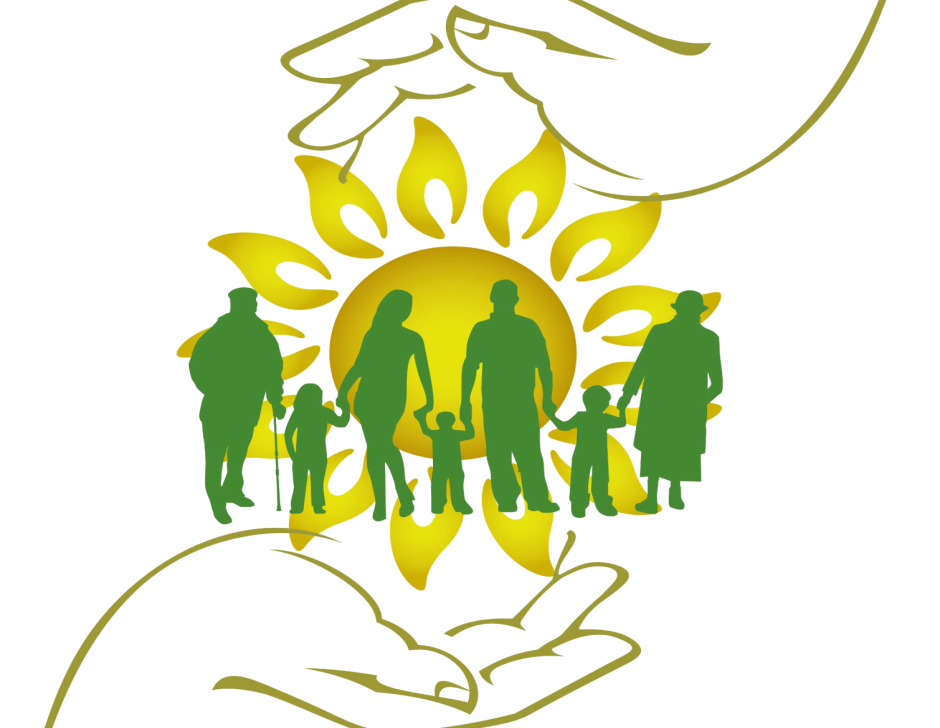 Цель программы – социальная поддержка граждан по оплате жилых помещений и коммунальных услуг, формирование условий для беспрепятственного доступа инвалидов и других маломобильных групп населения к приоритетным объектам и услугам в сфере культуры, образования, пешеходной инфраструктуры и физической культуры, и спорта в Рузском городском округе, создание условий для отдыха и оздоровления детей в возрасте от семи до пятнадцати лет, развитие и поддержка социально ориентированных некоммерческих организаций.
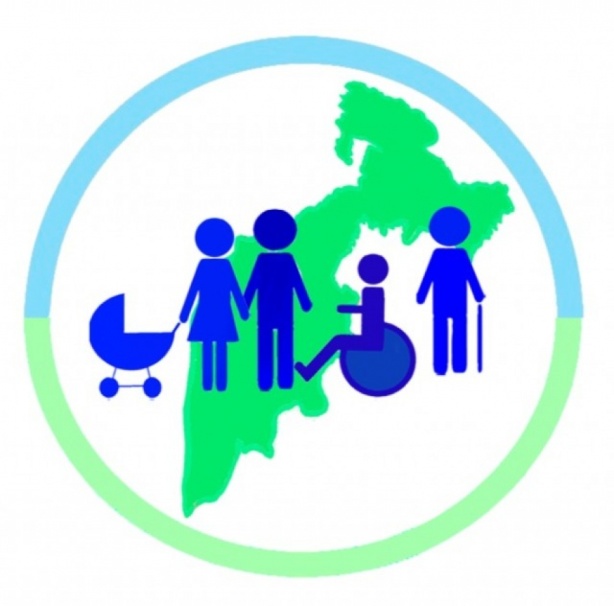 На реализацию муниципальной программы предусматриваются средства в сумме: 
в 2023 году – 29 509,18 тыс. рублей; 
в 2024 году – 30 103,45 тыс. рублей; 
в 2025 году – 30 639,71 тыс. рублей.
Муниципальная программа «Спорт»
Цель программы – обеспечение возможности жителям Рузского городского округа  систематически заниматься физической культурой и спортом, подготовка спортивного резерва для спортивных сборных команд Московской области и спортивных сборных команд Российской Федерации путём формирования государственной системы подготовки спортивного резерва в Рузском городском округе, обеспечение эффективного финансового, информационного, методического и кадрового сопровождения деятельности
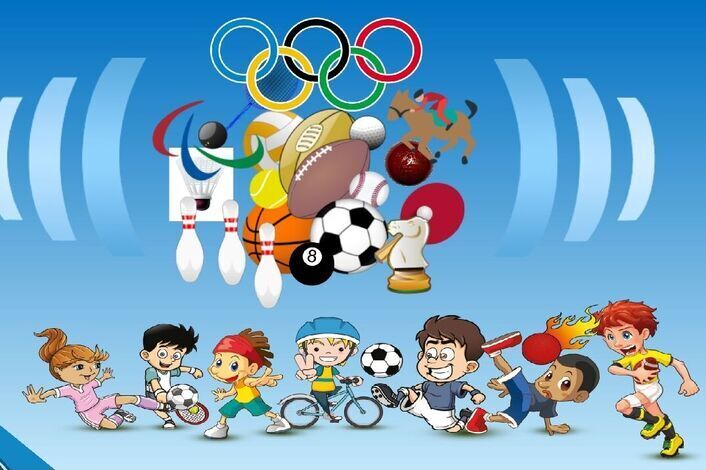 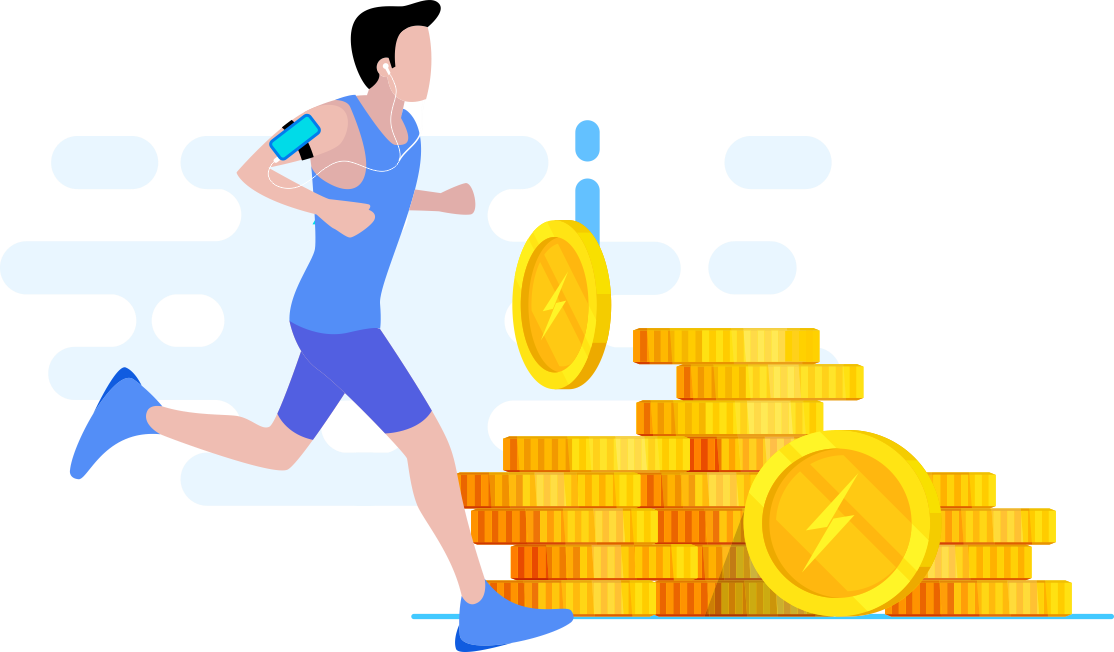 На реализацию муниципальной программы предусматриваются средства в сумме: 
в 2023 году – 101 458,99 тыс. рублей; 
в 2024 году – 114 152,36 тыс. рублей; 
в 2025 году – 102 319,55 тыс. рублей.
Муниципальная программа «Развитие сельского хозяйства»
Цель программы – устойчивое развитие сельских территорий, повышение уровня жизни сельского населения
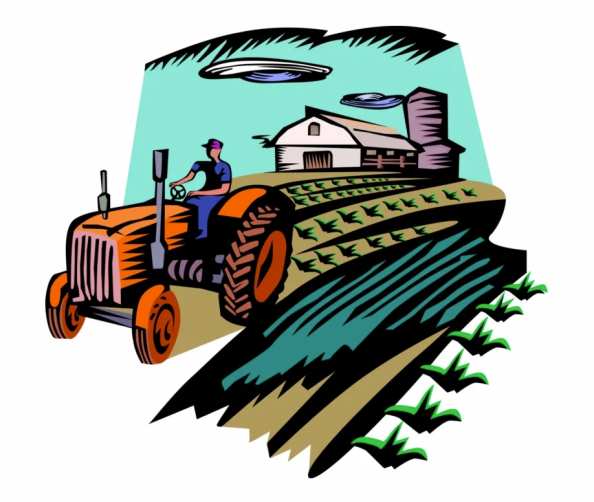 На реализацию муниципальной программы предусматриваются средства в сумме: 
в 2023 году – 26 614,24 тыс. рублей; 
в 2024 году – 19 148,48 тыс. рублей; 
в 2025 году – 19 180,93 тыс. рублей.
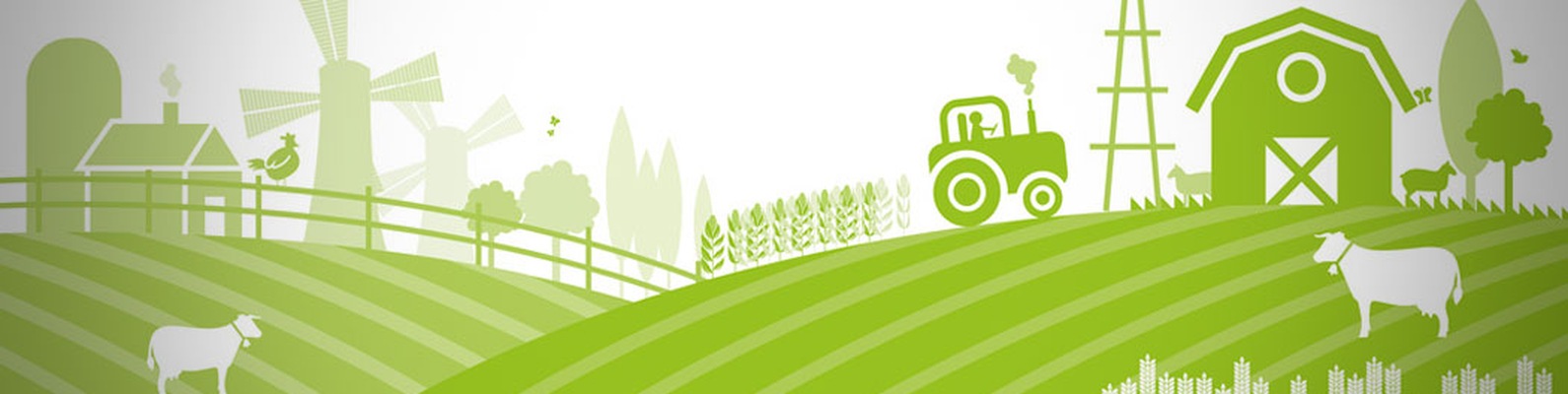 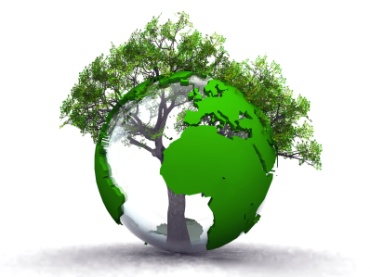 Муниципальная программа «Экология и окружающая среда»
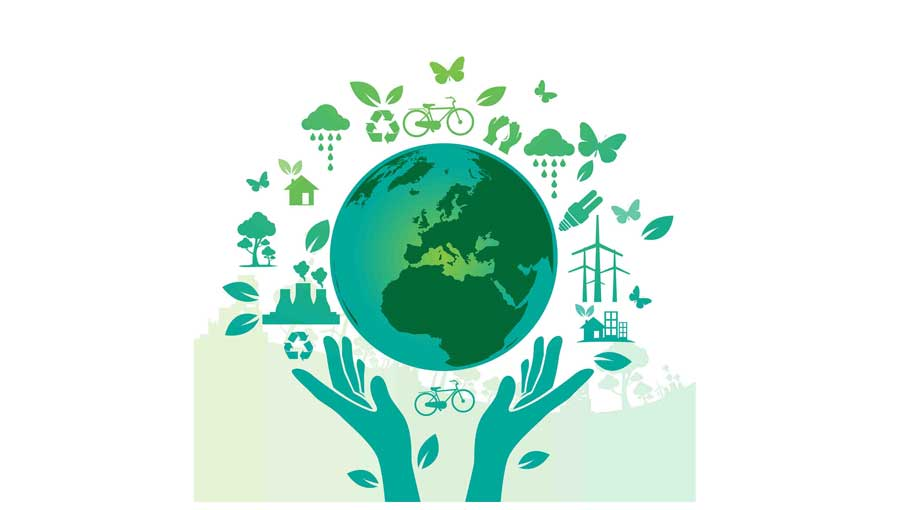 Цель программы – обеспечение конституционного права жителей района на благоприятную окружающую среду
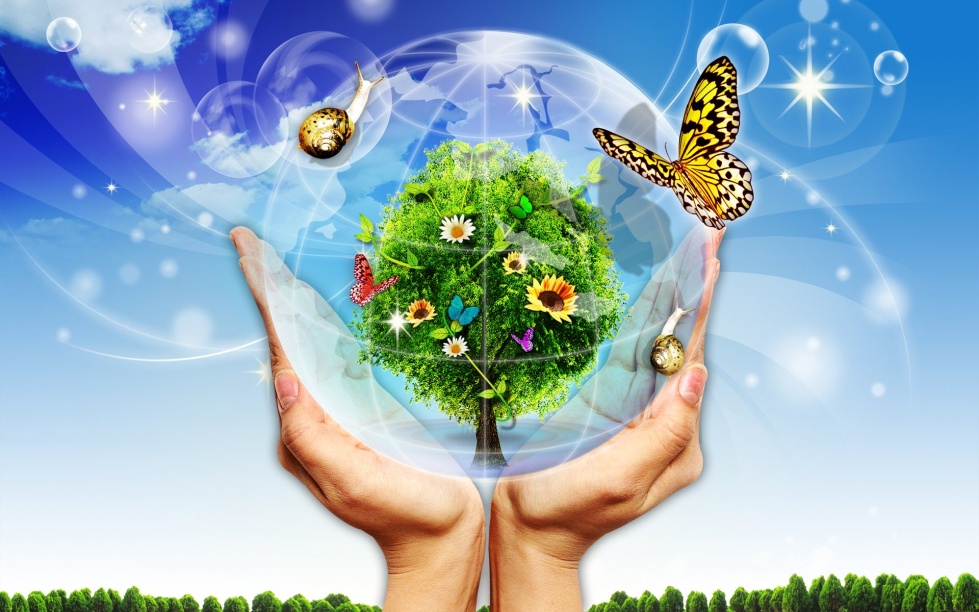 На реализацию муниципальной программы предусматриваются средства в сумме: 
в 2023 году – 21 271,32 тыс. рублей; 
в 2024 году – 25 994,40 тыс. рублей; 
в 2025 году – 14 055,77 тыс. рублей.
Муниципальная программа «Безопасность и обеспечение безопасности жизнедеятельности населения»
Цель программы – комплексное обеспечение безопасности населения и объектов на территории Рузского городского округа Московской области, повышение уровня и результативности профилактики преступлений и правонарушений.
На реализацию муниципальной программы предусматриваются средства в сумме:
в 2023 году – 71 501,40 тыс. рублей; 
в 2024 году – 71 576,85 тыс. рублей; 
в 2025 году – 69 254,73 тыс. рублей.
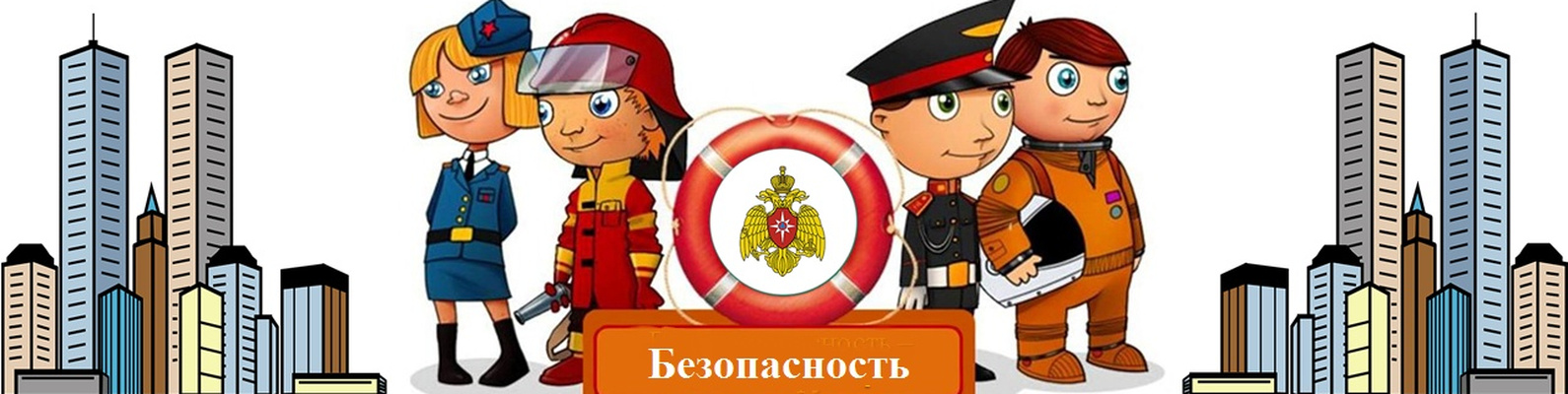 Муниципальная программа «Жилище»
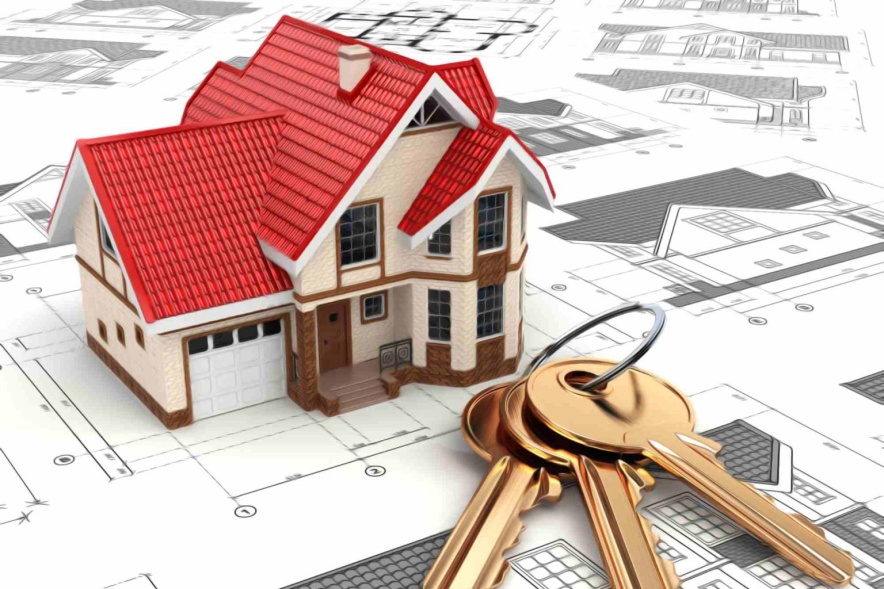 Цель программы – повышение доступности жилья для населения, обеспечение безопасных и комфортных условий проживания в Рузском городском округе.
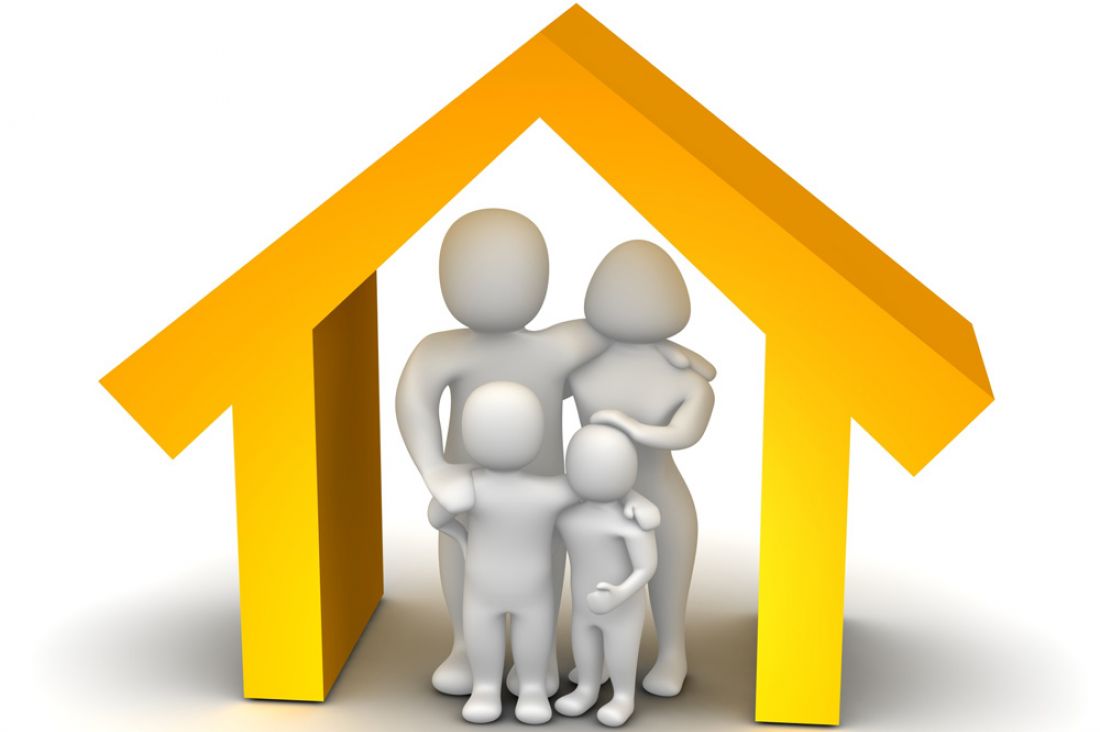 На реализацию муниципальной программы предусматриваются средства в сумме: 
в 2023 году – 78 059,12 тыс. рублей; 
в 2024 году – 41 138,24 тыс. рублей; 
в 2025 году – 59 147,70 тыс. рублей.
Муниципальная программа «Развитие инженерной инфраструктуры, энергоэффективности и отрасли обращения с отходами»
Цель программы – обеспечение комфортных условий проживания, повышения качества и условий жизни населения на территории Рузского городского округа, обеспечение рационального использования энергетических ресурсов за счет реализации мероприятий по энергосбережению и повышению энергетической эффективности, развитие газификации на территории Рузском городского округа.
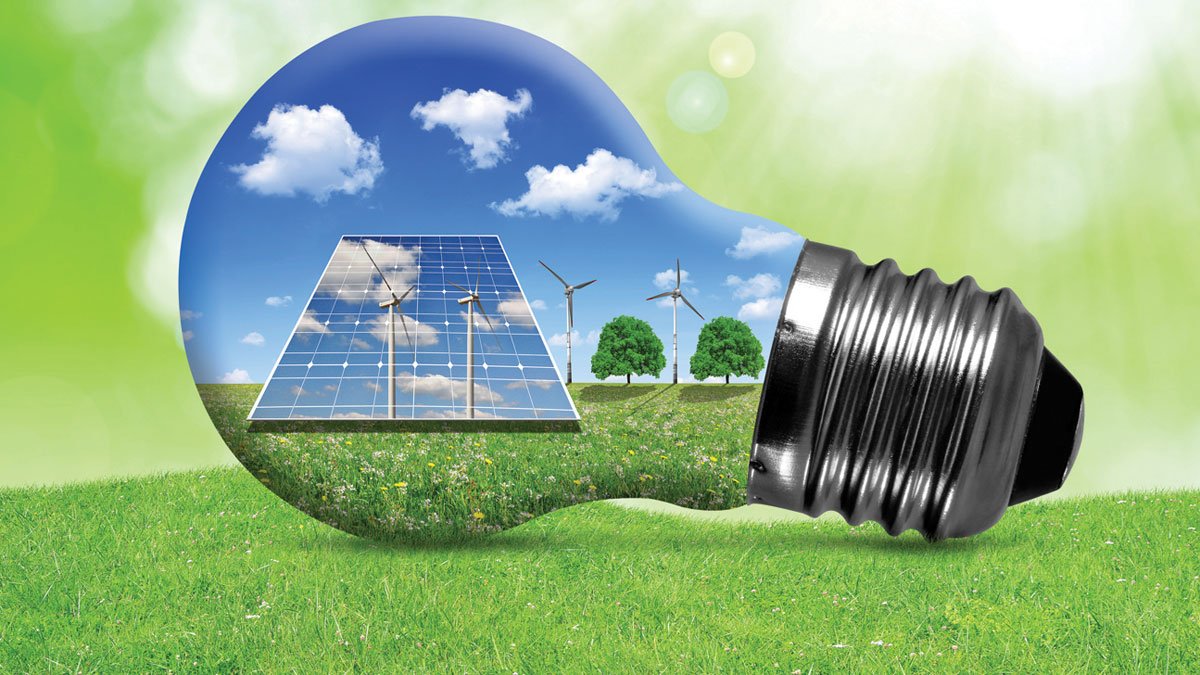 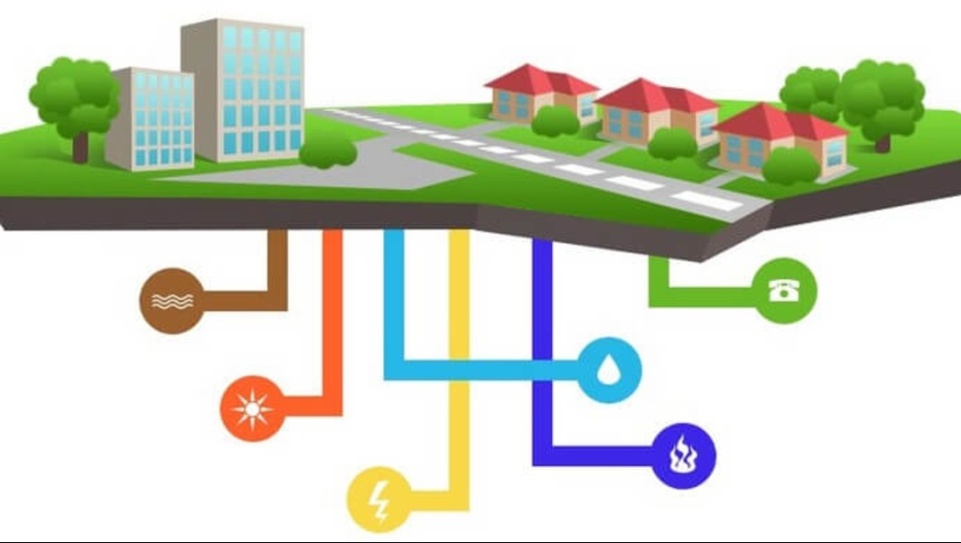 На реализацию муниципальной программы предусматриваются средства в сумме:
в 2023 году – 185 162,52 тыс. рублей; 
в 2024 году – 315 056,54 тыс. рублей; 
в 2025 году – 237 741,82 тыс. рублей.
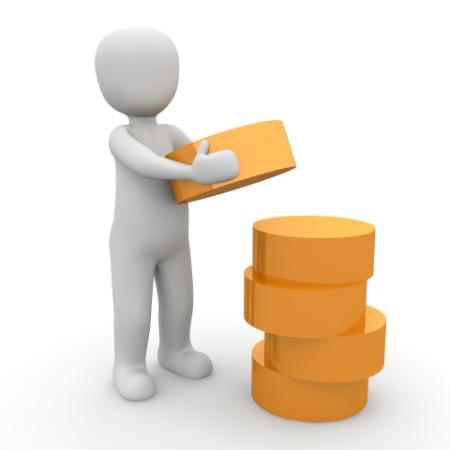 Муниципальная программа «Предпринимательство»
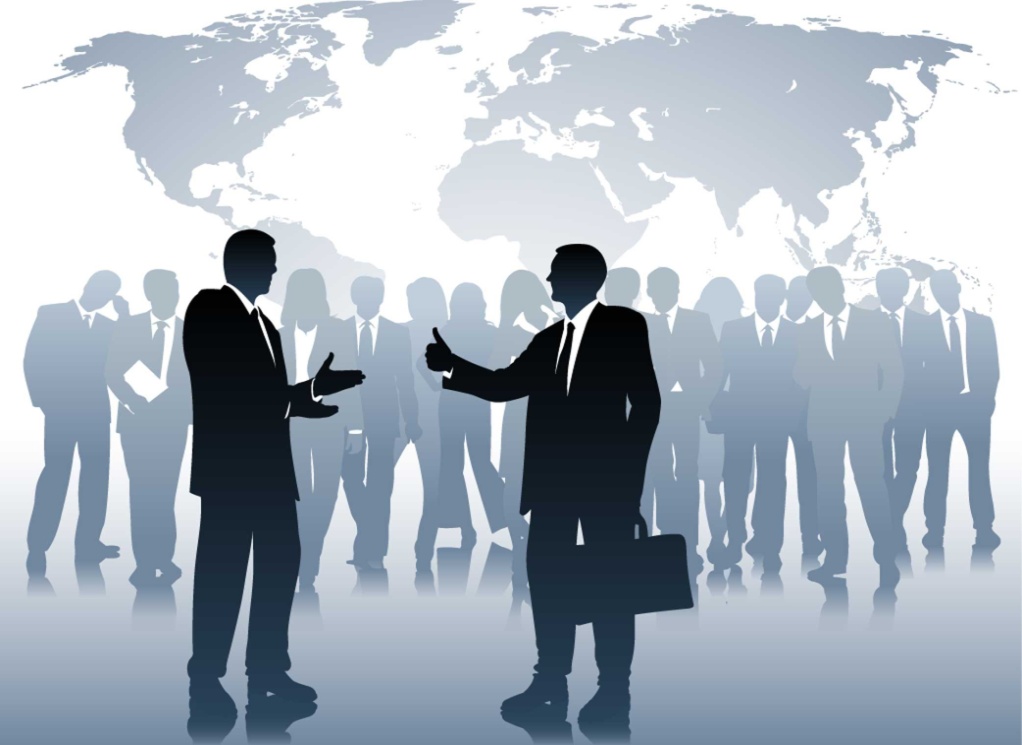 Цель программы – Достижение устойчиво высоких темпов экономического роста, обеспечивающих повышение уровня жизни жителей Рузского городского округа.
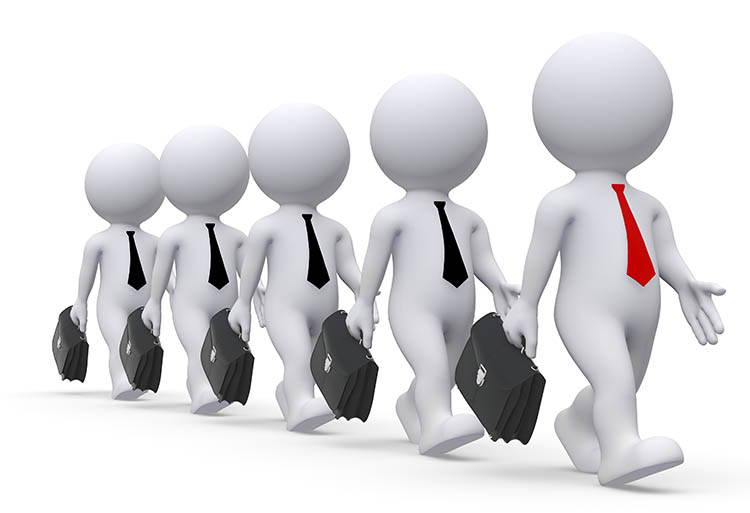 На реализацию муниципальной программы предусматриваются средства в сумме: 
в 2023 году – 15 503,10 тыс. рублей;
в 2024 году – 15 470,79 тыс. рублей; 
в 2025 году – 15 560,60 тыс. рублей.
Муниципальная программа «Управление имуществом и муниципальными финансами»
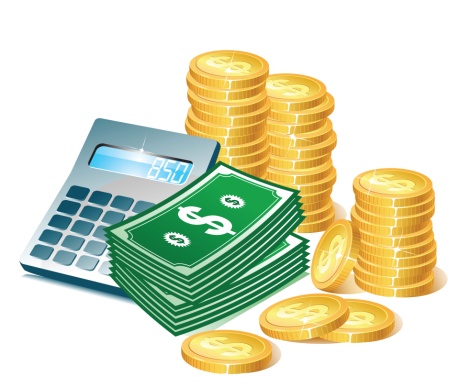 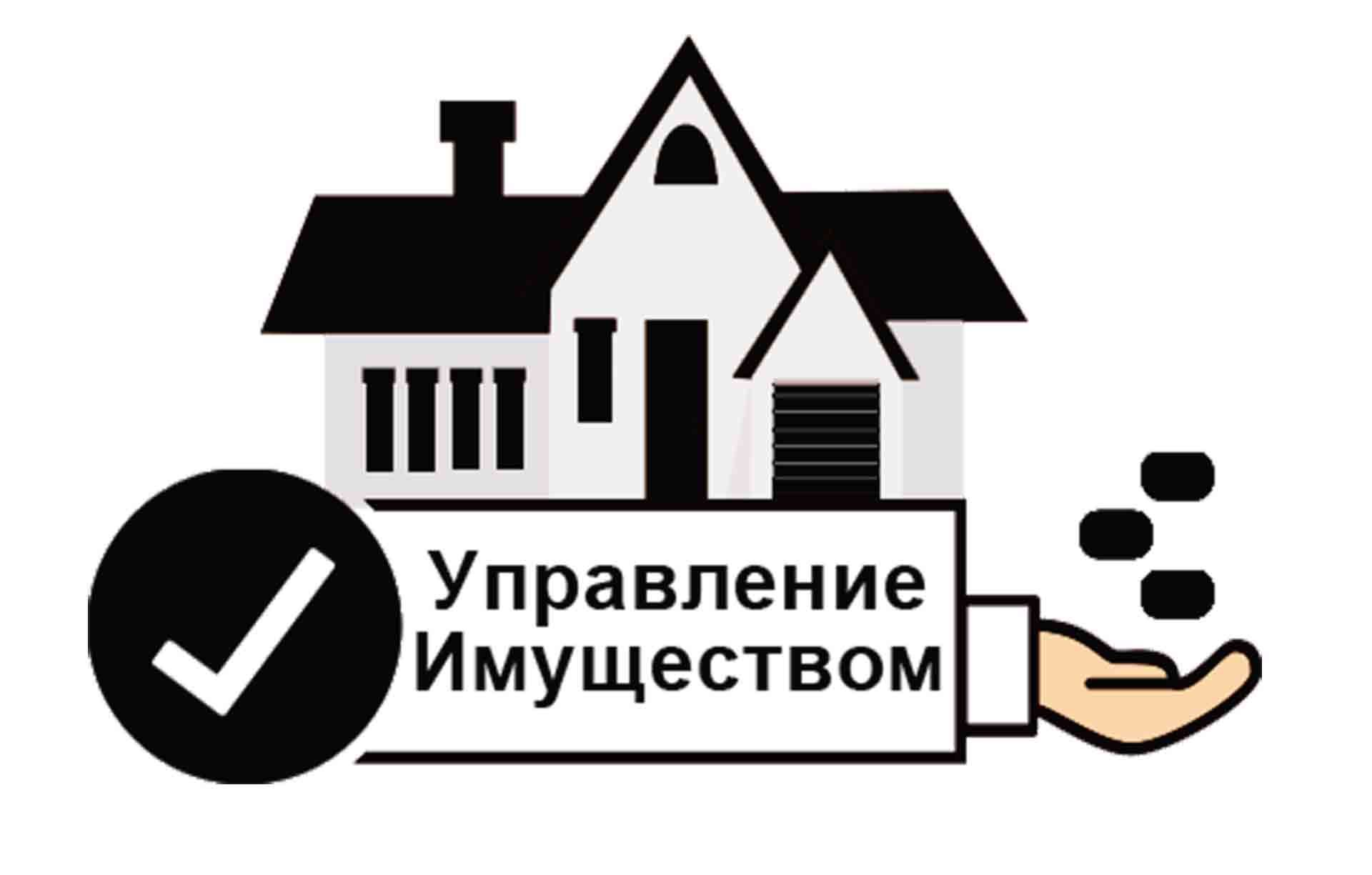 Цель программы – повышение эффективности управления имуществом и финансами Рузского городского округа Московской области, совершенствование муниципальной службы Рузского городского округа.
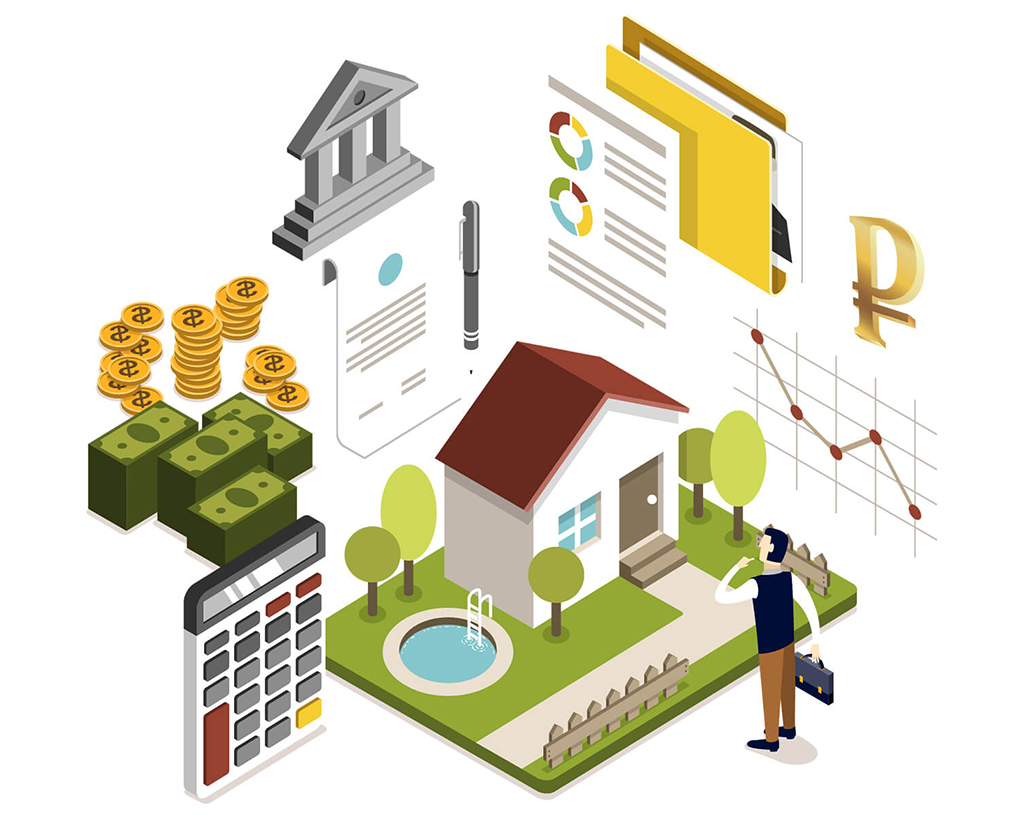 На реализацию муниципальной программы предусматриваются средства в сумме:
в 2023 году – 442 362,28 тыс. рублей;
в 2024 году – 462 878,97 тыс. рублей; 
в 2025 году – 436 822,90 тыс. рублей.
Муниципальная программа «Развитие институтов гражданского общества, повышение эффективности местного самоуправления и реализации молодежной политики»
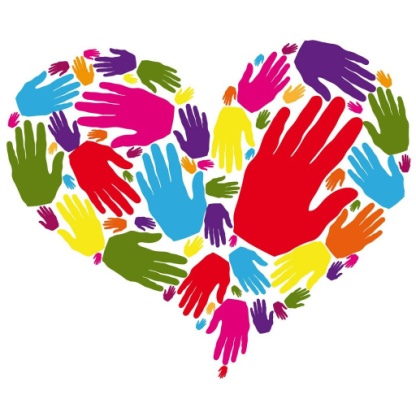 Цель программы – доведение до жителей информации о деятельности органов местного самоуправления, важных и значимых событиях на территории Подмосковья, охват молодых жителей мероприятиями по гражданско-патриотическому воспитанию; повышение уровня вовлеченности молодых граждан в добровольческую (волонтерскую) деятельность, формирование положительного имиджа Рузского городского округа, благоприятного для путешествий и инвестиций; создание условий для развития внутреннего и въездного туризма.
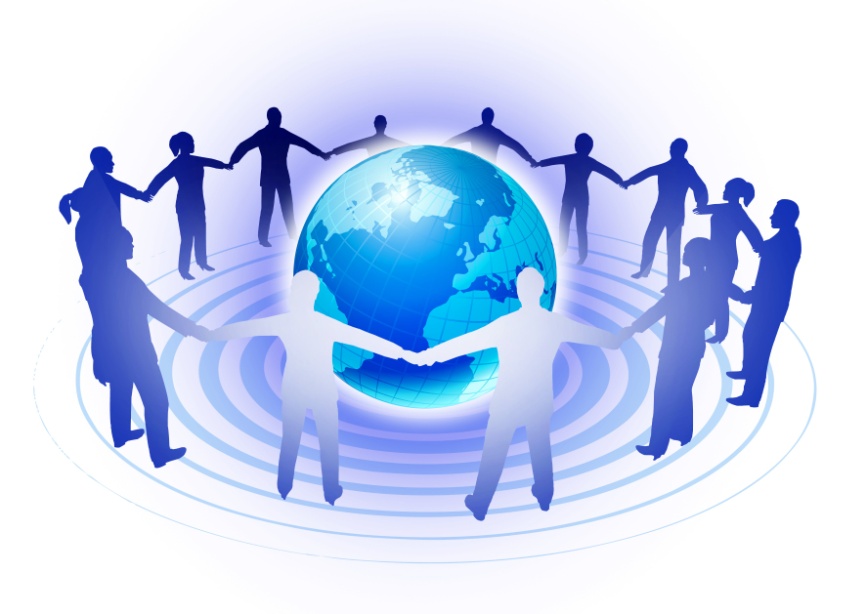 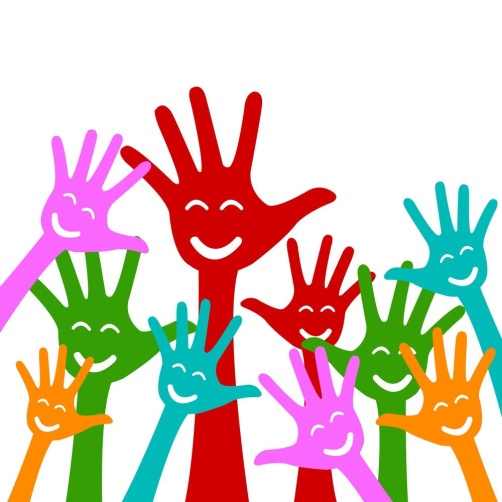 На реализацию муниципальной программы предусматриваются средства в сумме: 
в 2023 году – 43 107,58 тыс. рублей; 
в 2024 году – 43 466,93 тыс. рублей; 
в 2025 году – 42 804,16 тыс. рублей.
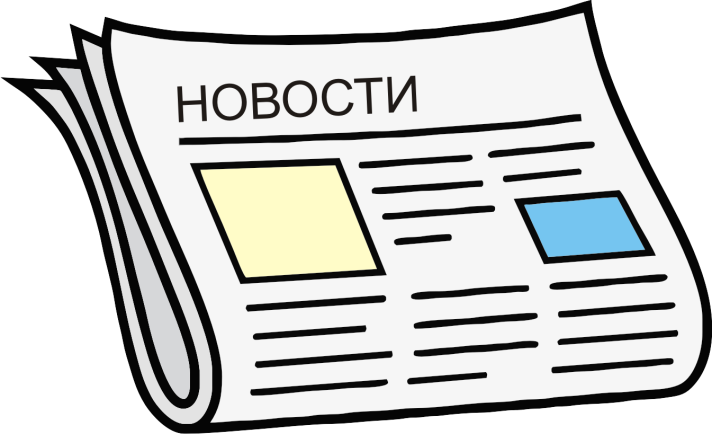 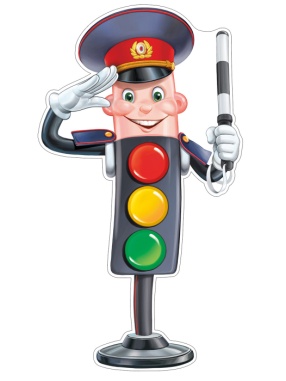 Муниципальная программа «Развитие и функционирование дорожно-транспортного комплекса»
Цель программы – Удовлетворение потребностей населения в транспортных услугах, отвечающих требованиям безопасности, а также развитие и обеспечение устойчивого функционирования сети автомобильных дорог общего пользования местного значения Рузского городского округа Московской области.
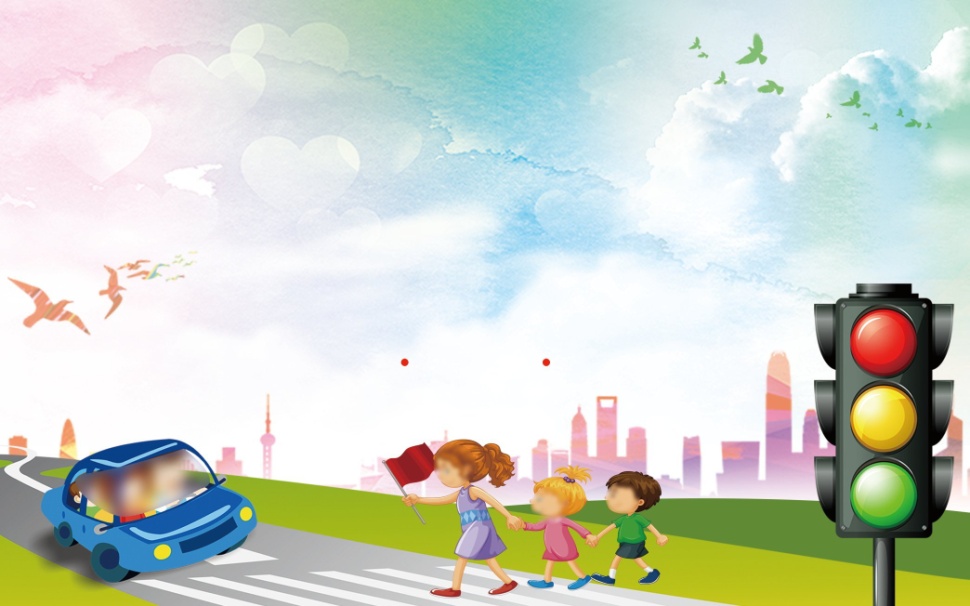 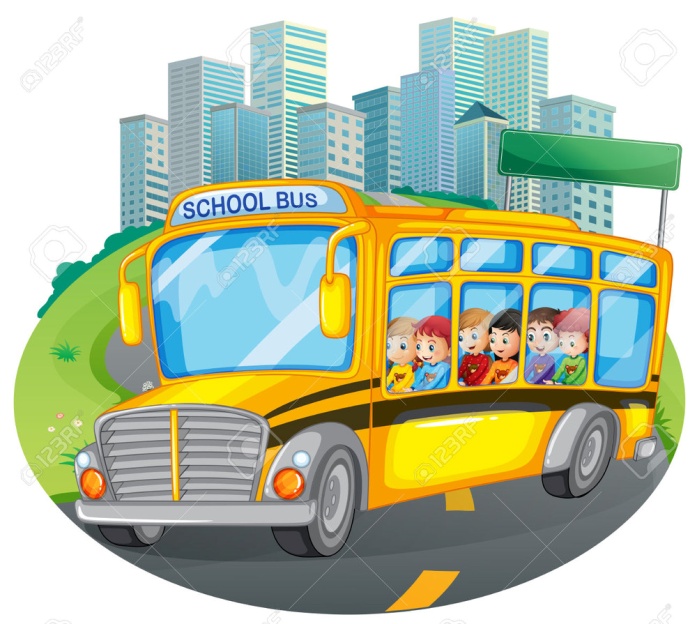 На реализацию муниципальной программы предусматриваются средства в сумме: 
в 2023 году – 252 662,40 тыс. рублей; 
в 2024 году – 272 670,75 тыс. рублей; 
в 2025 году – 282 068,54 тыс. рублей.
Муниципальная программа «Цифровое муниципальное образование»
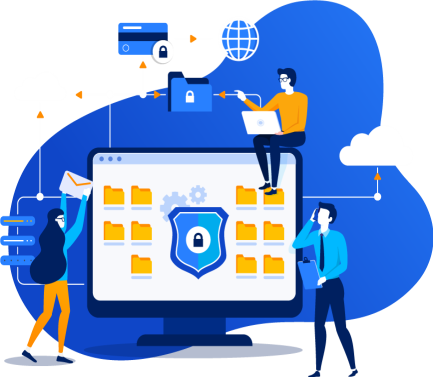 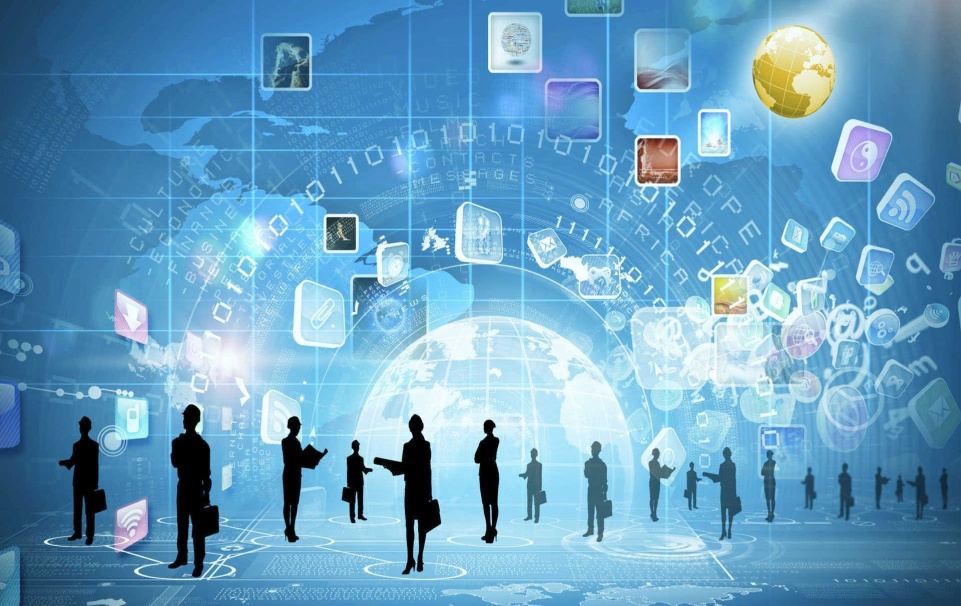 Цель программы – Повышение эффективности муниципального управления, развитие информационного общества в Рузского городском округе и создание достаточных условий институционального и инфраструктурного характера для создания и (или) развития цифровой экономики.
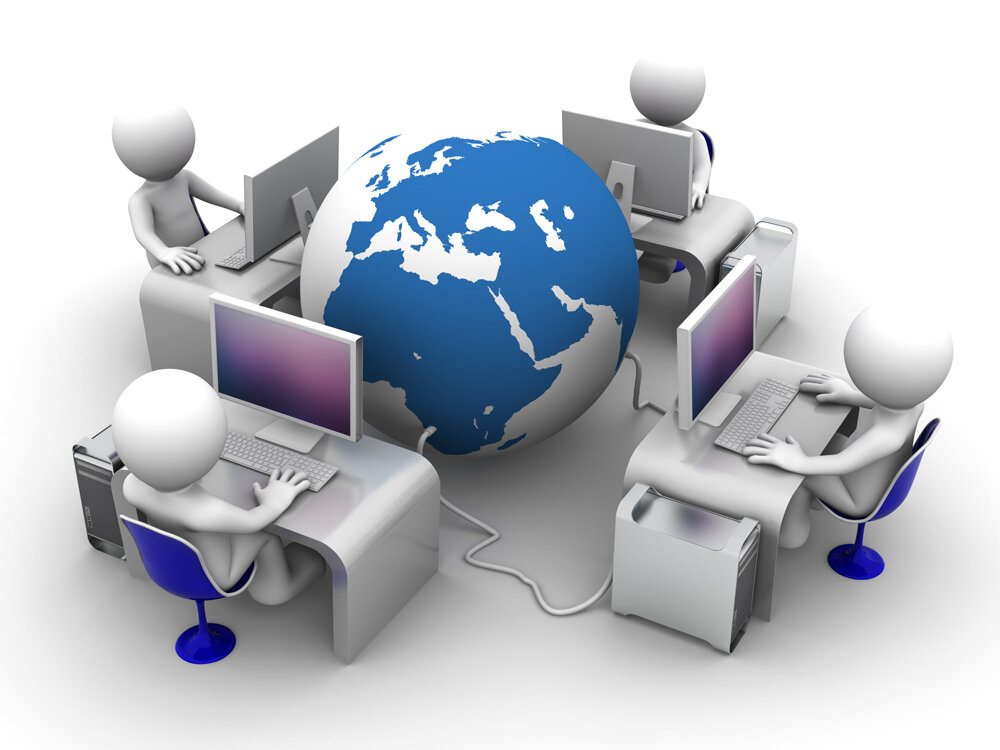 На реализацию муниципальной программы предусматриваются средства в сумме: 
в 2023 году – 103 423,87 тыс. рублей; 
в 2024 году – 107 038,81 тыс. рублей; 
в 2025 году – 103 738,81 тыс. рублей.
Муниципальная программа «Архитектура и градостроительство»
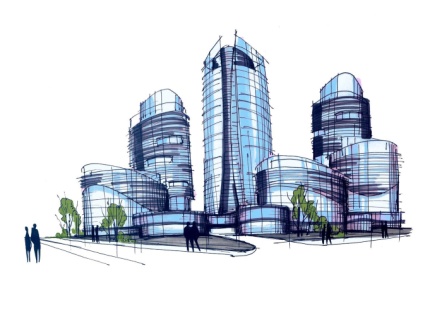 Цель программы – определение приоритетов и формирование политики пространственного развития Рузского городского округа, обеспечивающей градостроительными средствами преодоление негативных тенденций в застройке поселений городского округа, повышение качества жизни населения, формирование условий для устойчивого градостроительного развития.
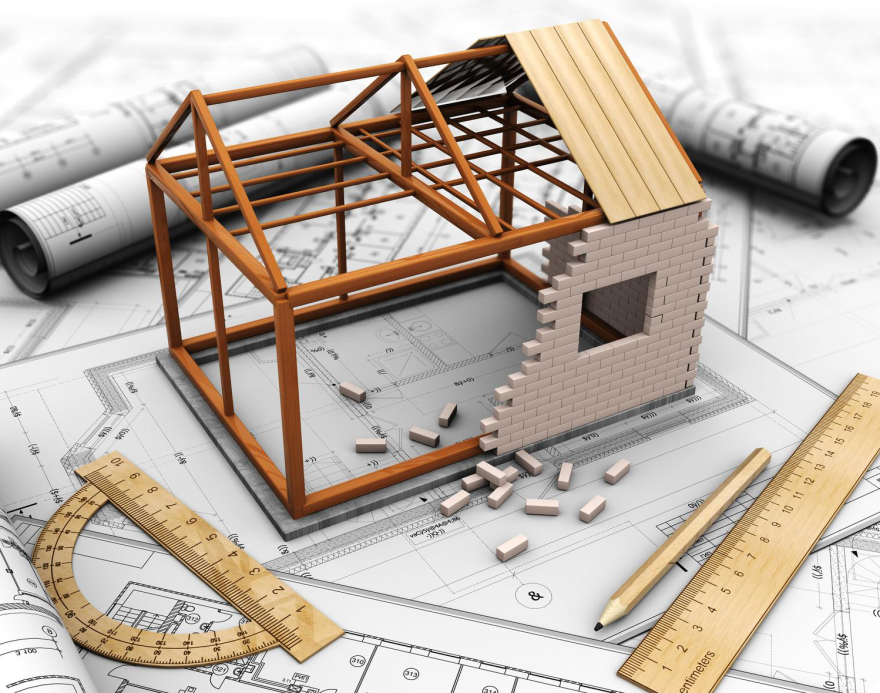 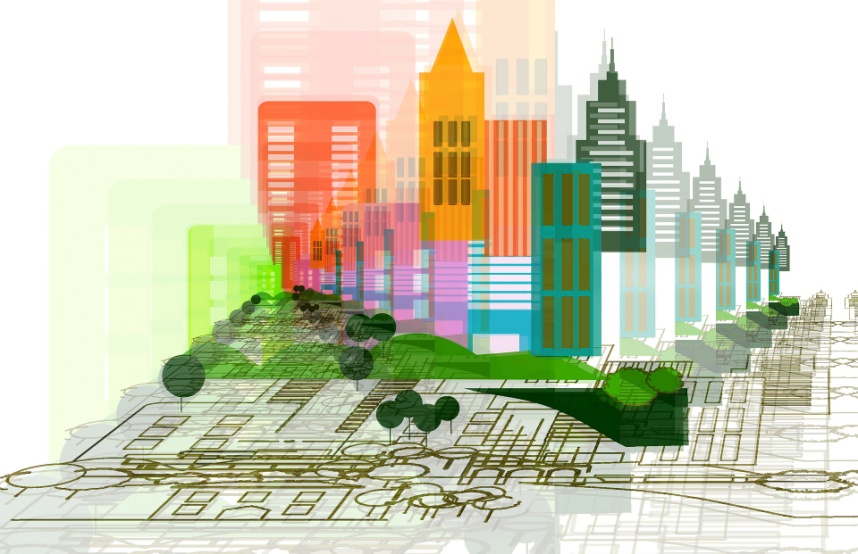 На реализацию муниципальной программы предусматриваются средства в сумме: 
в 2023 году – 7 482,85 тыс. рублей; 
в 2024 году – 7 990,00 тыс. рублей; 
в 2025 году – 2 490,00 тыс. рублей.
Муниципальная программа «Формирование современной комфортной городской среды»
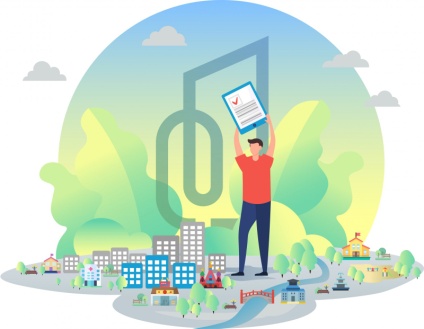 Цель программы – Обеспечение комфортного, безопасного проживания, повышение качества жизни и обеспечение доступности территорий общего пользования в Рузском   городском округе.
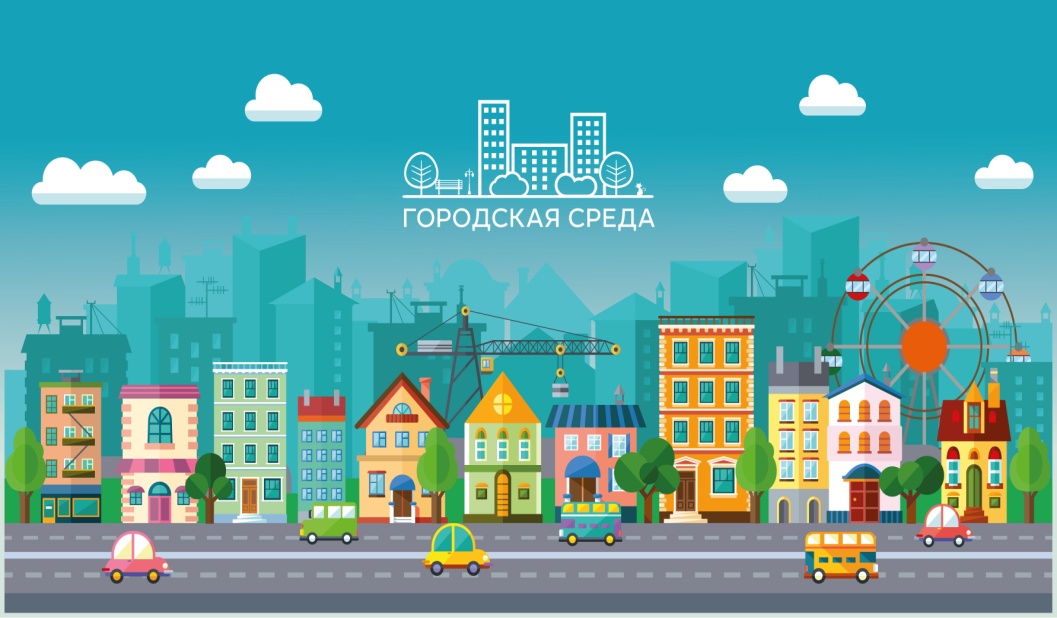 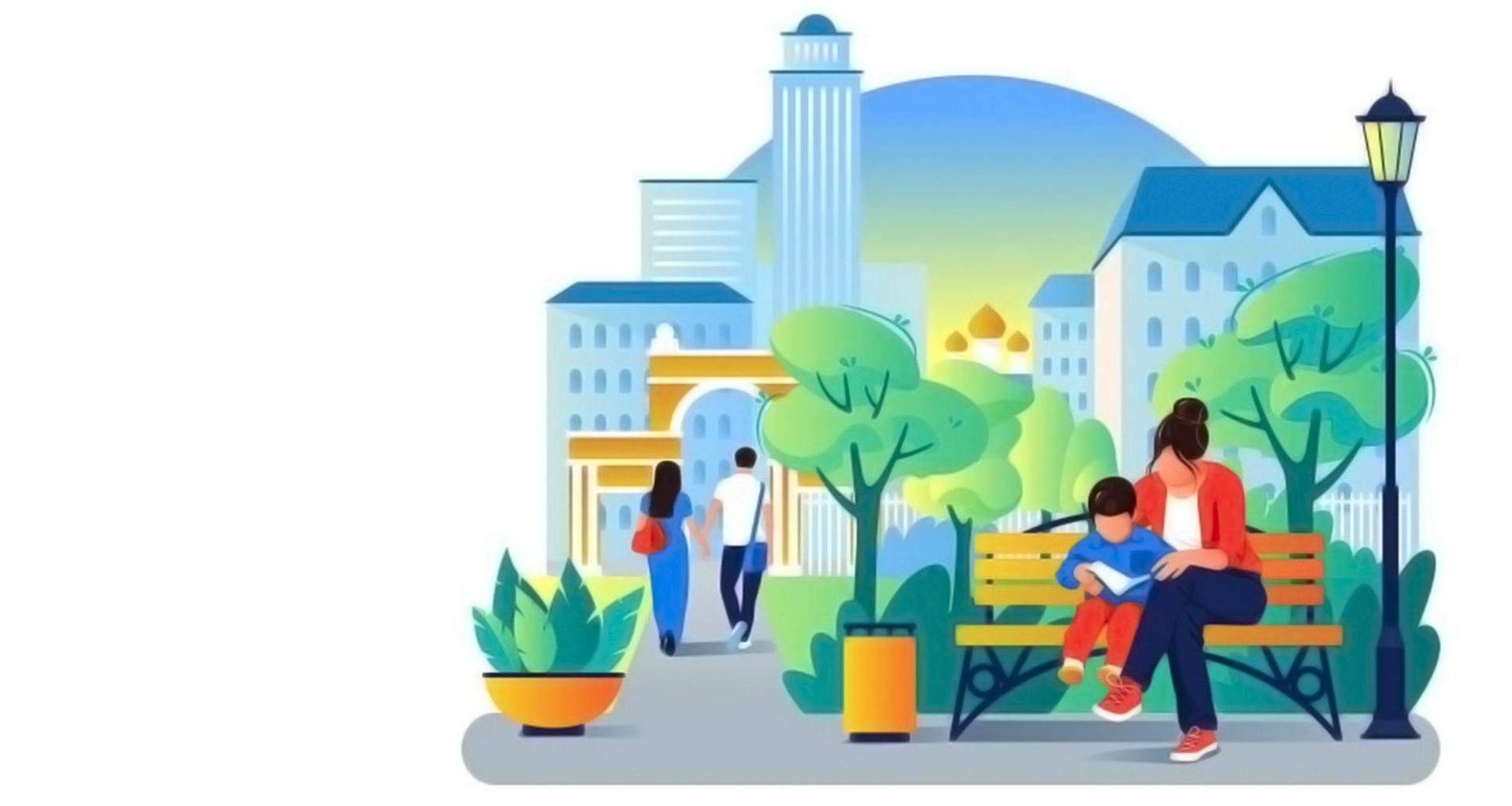 На реализацию муниципальной программы предусматриваются средства в сумме: 
в 2023 году – 990 889,92 тыс. рублей; 
в 2024 году – 595 837,81 тыс. рублей; 
в 2025 году – 600 083,56 тыс. рублей.
Муниципальная программа «Строительство объектов социальной инфраструктуры»
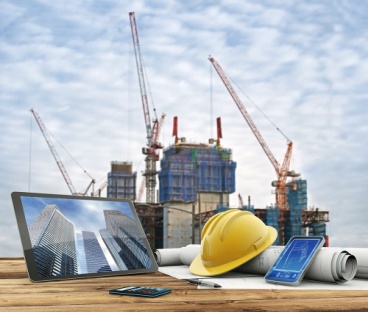 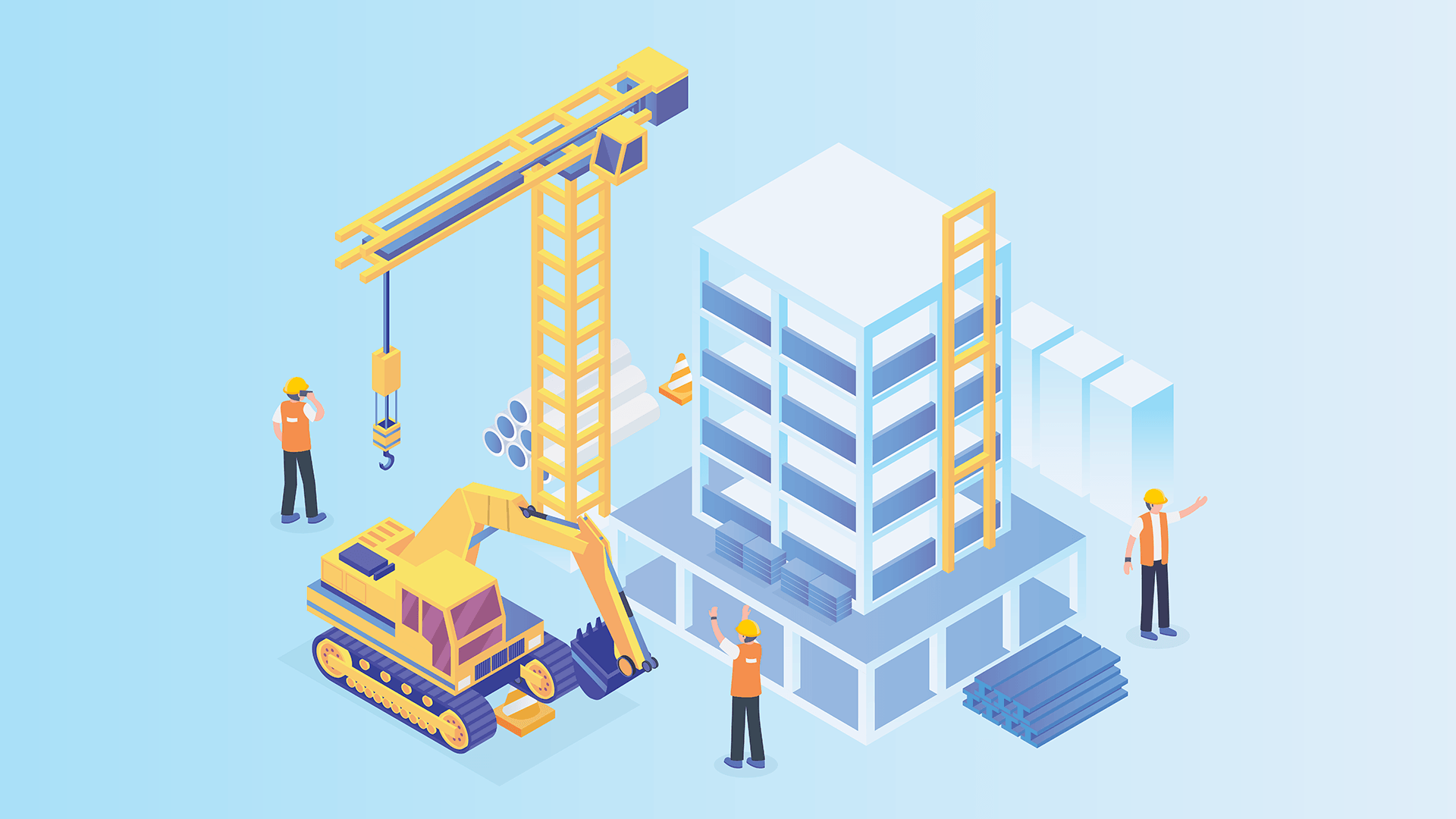 Цель программы – повышение уровня комфортного проживания и обеспеченности населения Рузского городского округа объектами социального назначения.
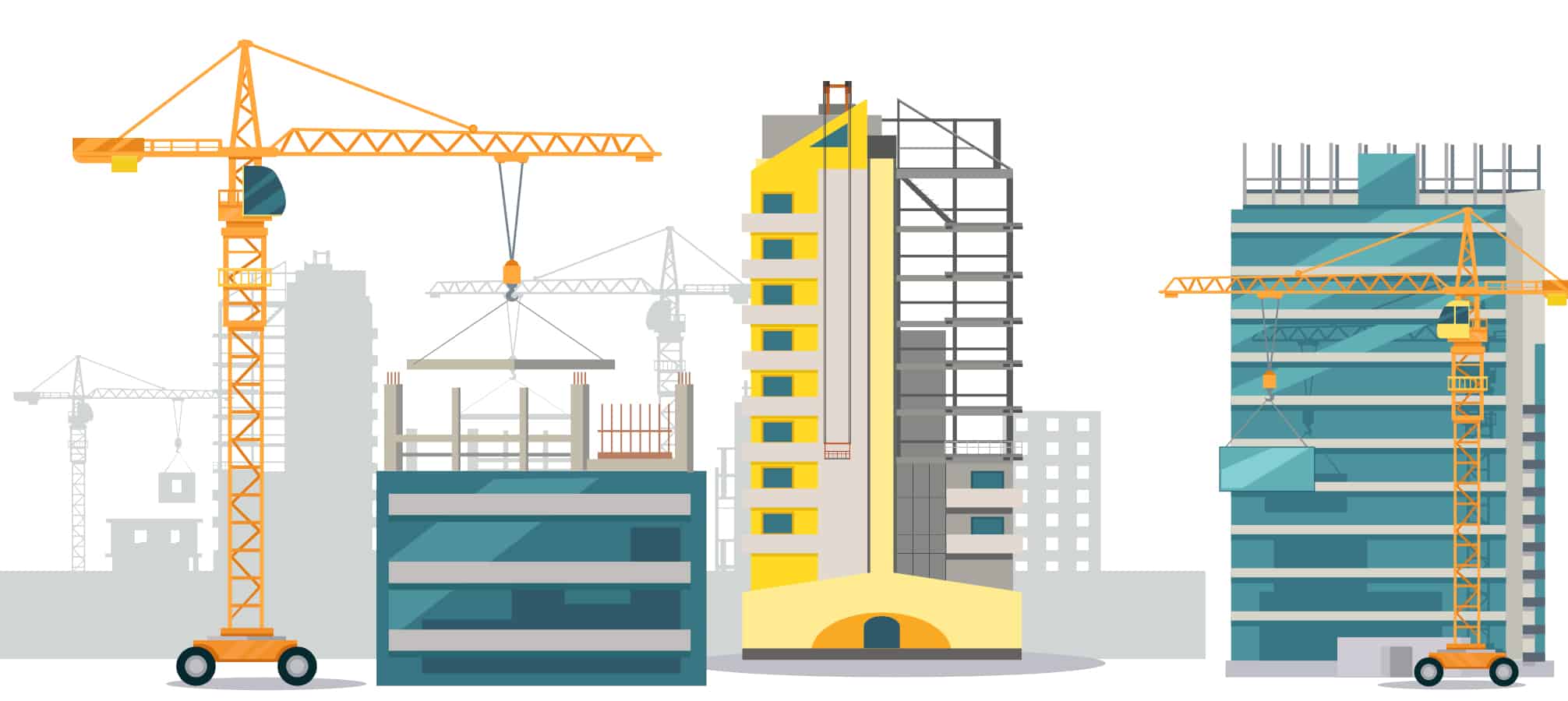 На реализацию муниципальной программы предусматриваются средства в сумме: 
в 2023 году – 13 047,34 тыс. рублей; 
в 2024 году – 10 007,44 тыс. рублей; 
в 2025 году – 80 518,36 тыс. рублей.
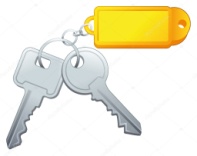 Муниципальная программа «Переселение граждан из аварийного жилищного фонда»
Цель программы – обеспечение расселения многоквартирных домов, признанных в установленном законодательством Российской Федерации порядке аварийными и подлежащими сносу или реконструкции, в связи с физическим износом в процессе эксплуатации, создание безопасных и благоприятных условий проживания граждан и внедрение ресурсосберегающих, энергоэффективных технологий, финансовое и организационное обеспечение переселения граждан из непригодного для проживания жилищного фонда.
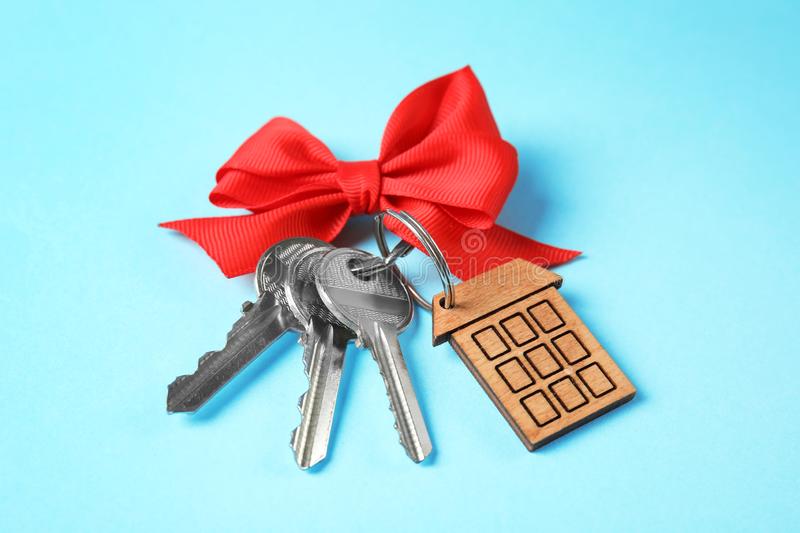 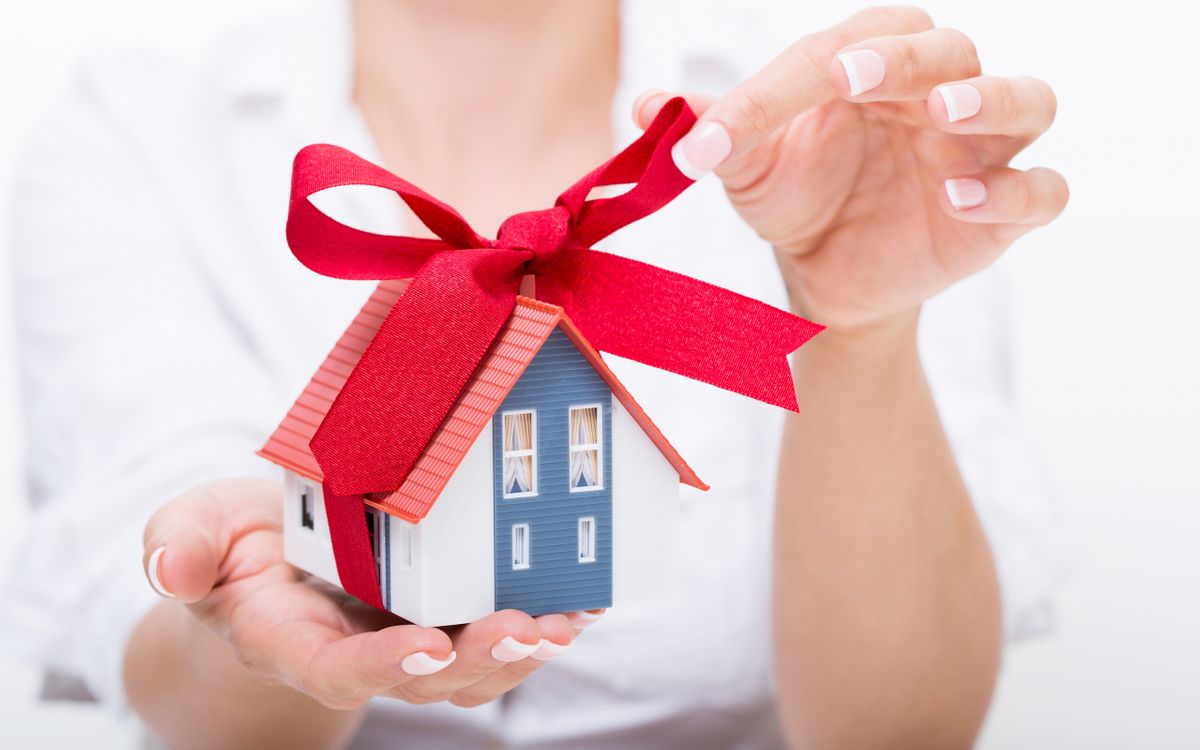 На реализацию муниципальной программы предусматриваются средства в сумме: 
в 2023 году – 161 467,74 тыс. рублей; 
в 2024 году – 0,0 тыс. рублей; 
в 2025 году – 0,0 тыс. рублей.
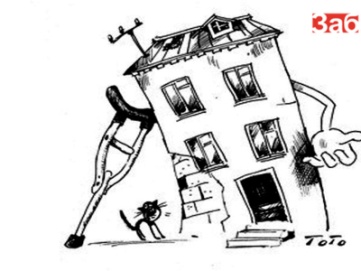 Информация об общественно значимых проектах, реализуемых на территории Рузского городского округа в 2023-2025 годах
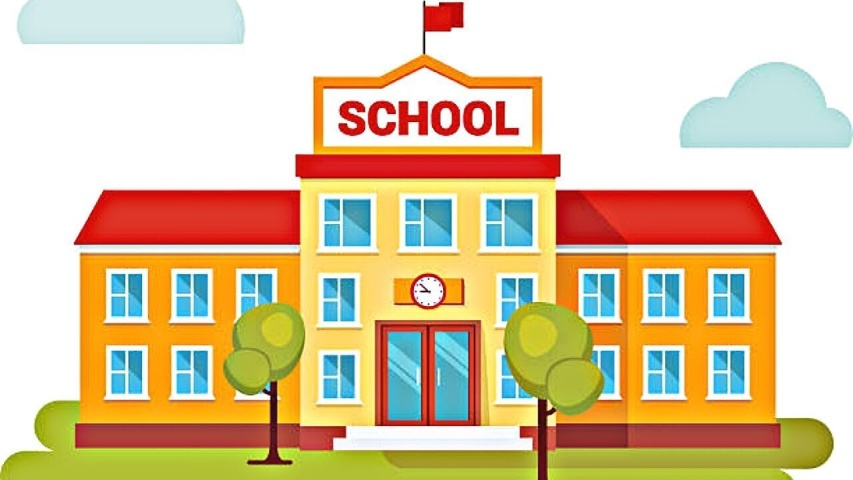 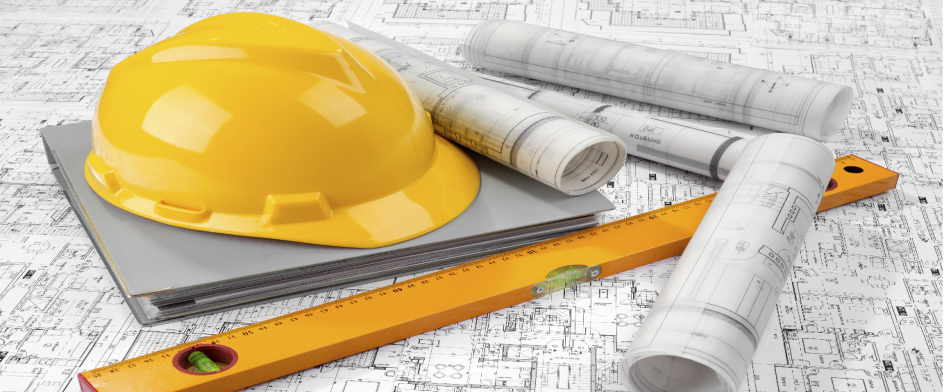 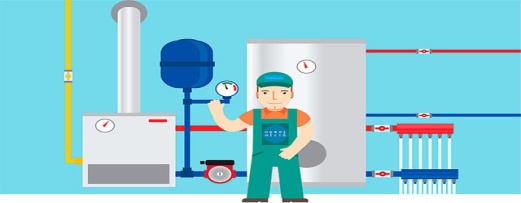 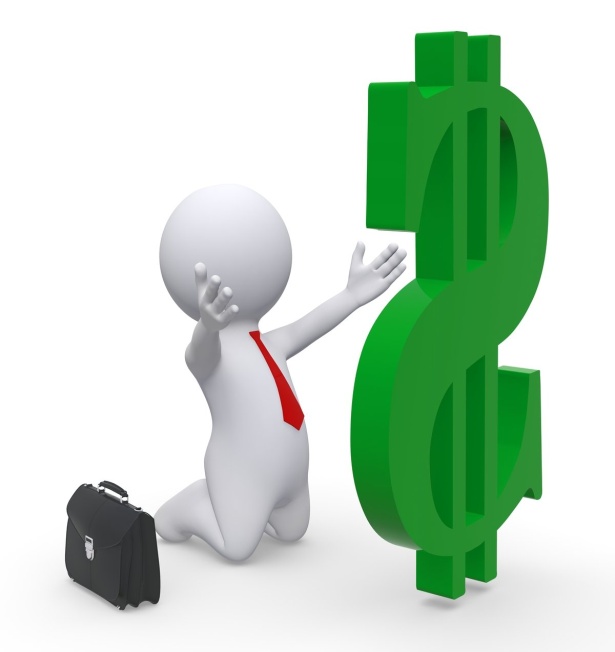 Дефицит бюджета Рузского городского округа
2023 год
78 200,00 тыс. рублей
2024 год
88 000,00 тыс. рублей
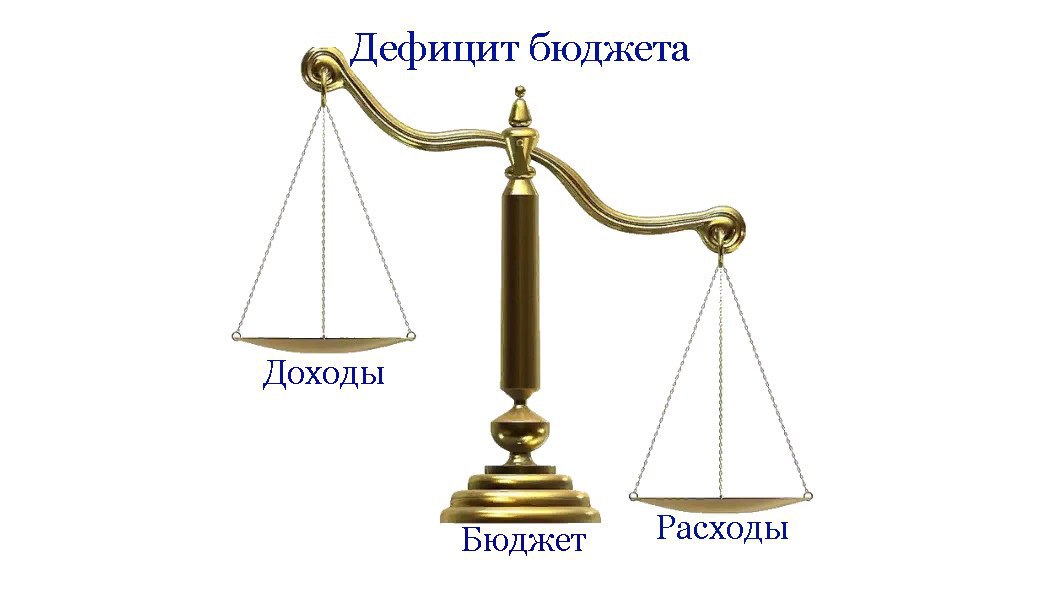 2025 год
17 000,00 тыс. рублей
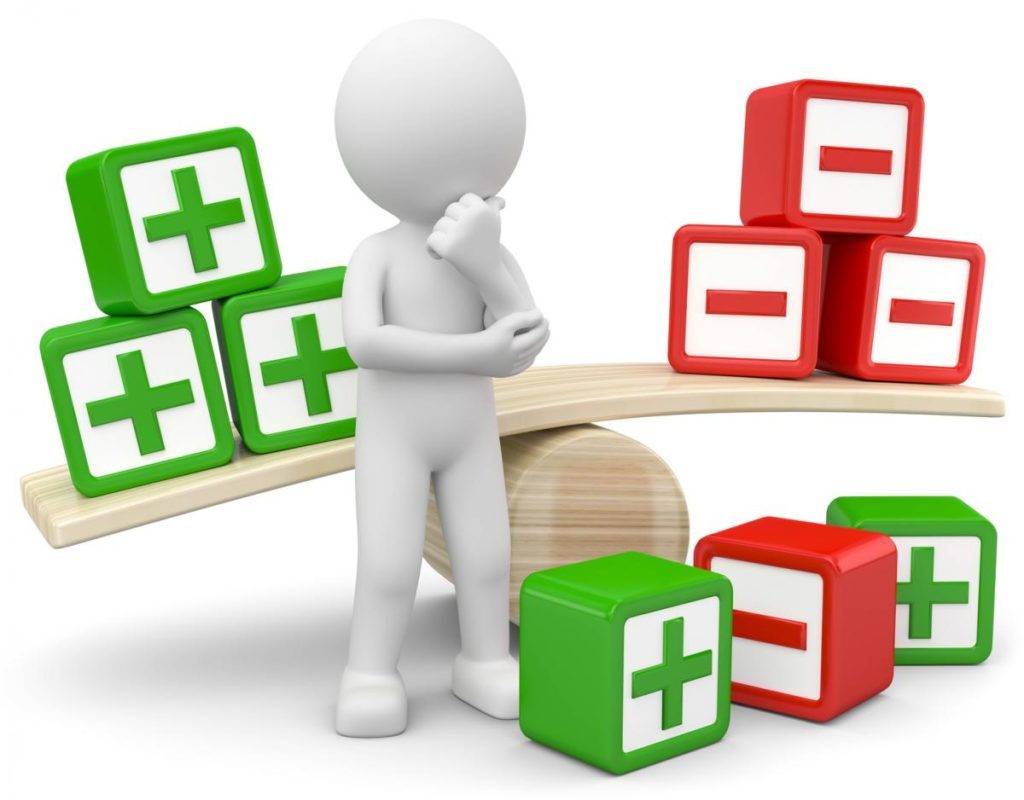 Планируемые расходы в рамках «Национального проекта»
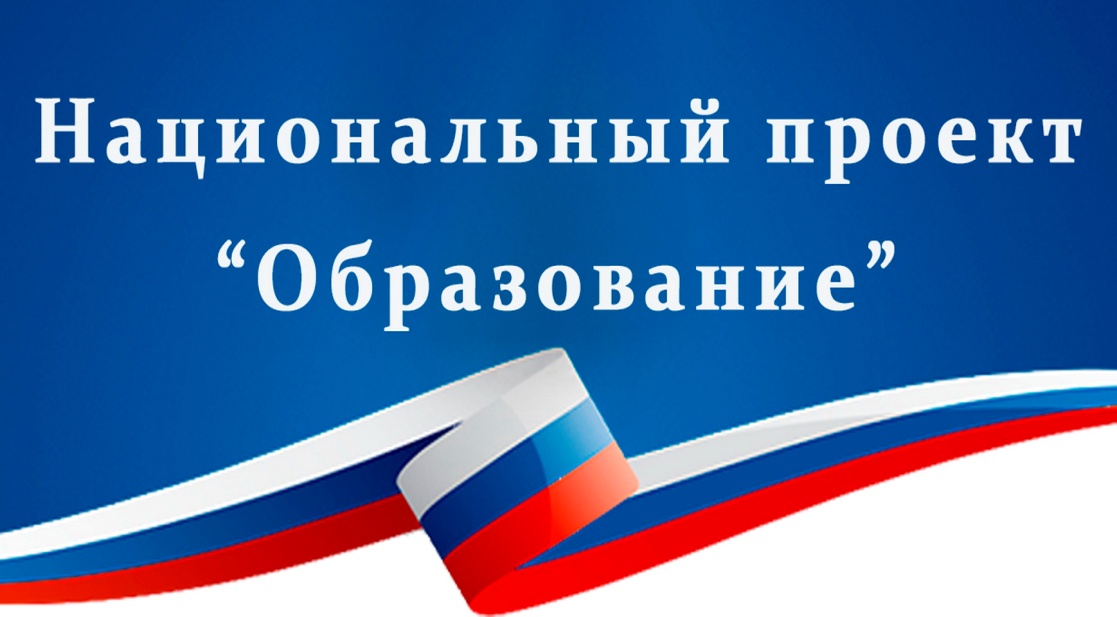 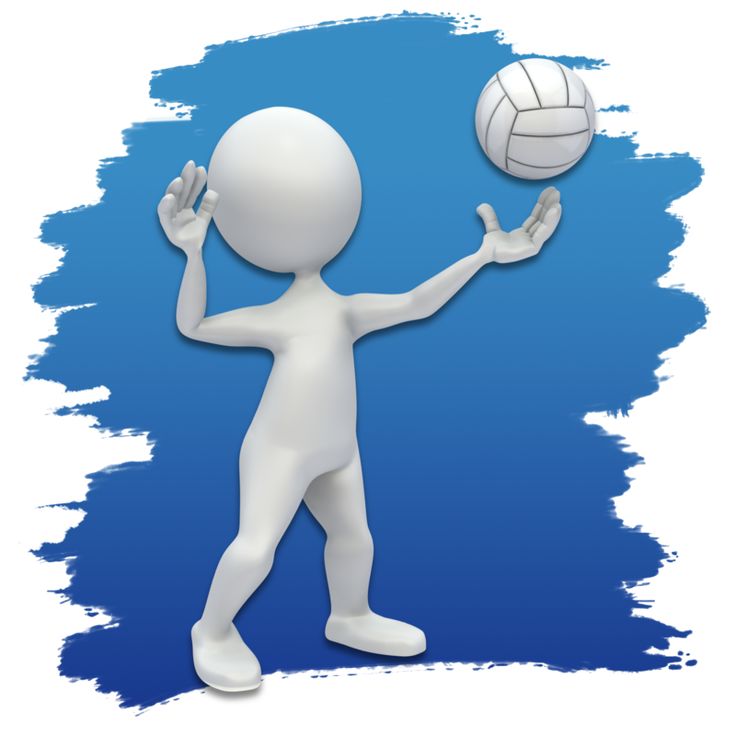 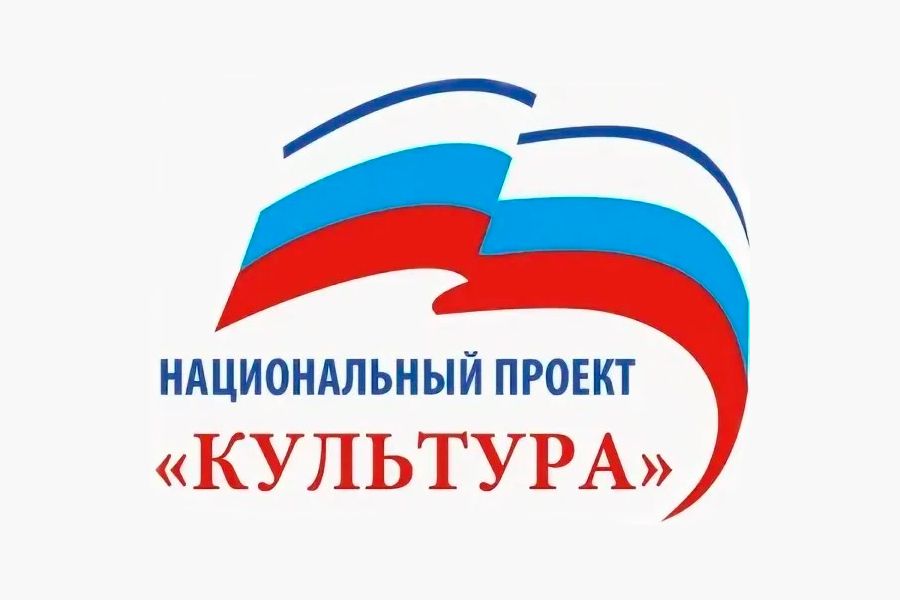 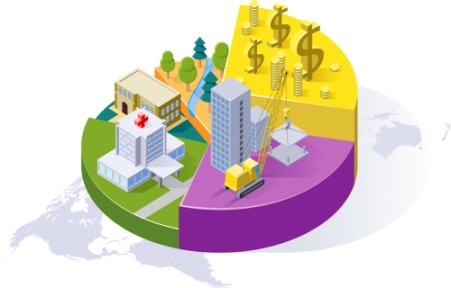 Планируемые расходы в рамках «Национального проекта»
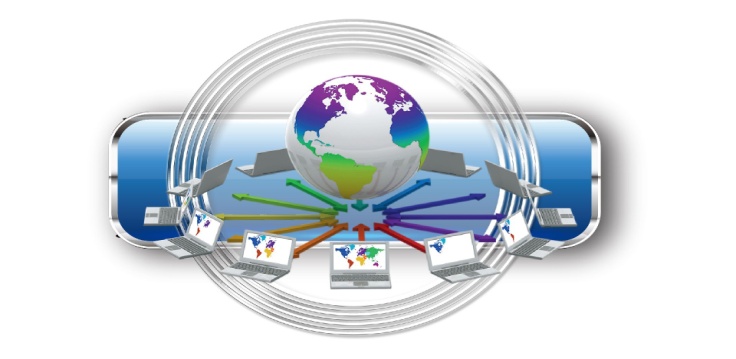 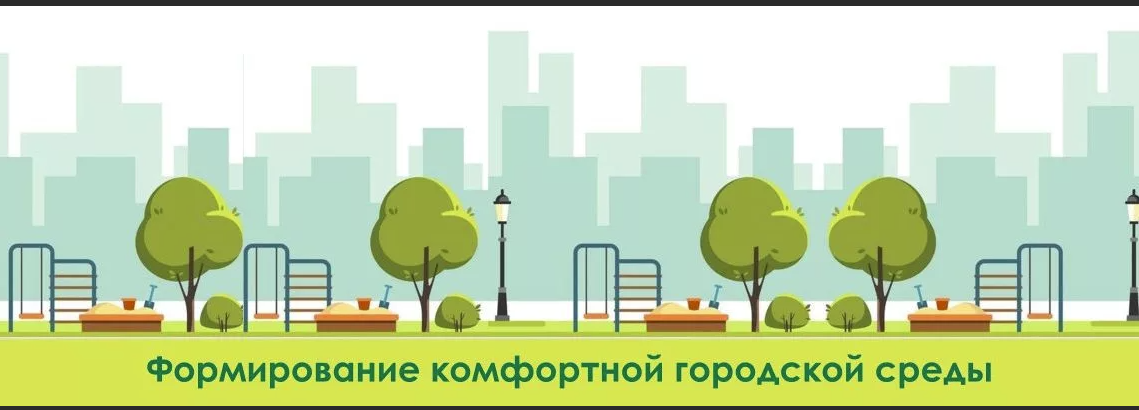 Контактная информация
Финансовое управление Администрации Рузского городского округа
Адрес: 143100 Московская область, г. Руза, 
     ул. Солнцева, дом 11
Электронная почта: finruza@mail.ru
График работы: пн. чт. с 08:45 до 18:00, пт. с 08:45 до 16:45, обед с 13:00 до 14:00
Начальник финансового управления:
Буздина Валентина Борисовна
телефон: +7 (496) 27-24-758
Заместитель начальника финансового управления:
Лущихина Елена Александровна
телефон: +7 (496) 27-23-603
Личный прием граждан осуществляется согласно графику работы Финансового управления
Спасибо за внимание!
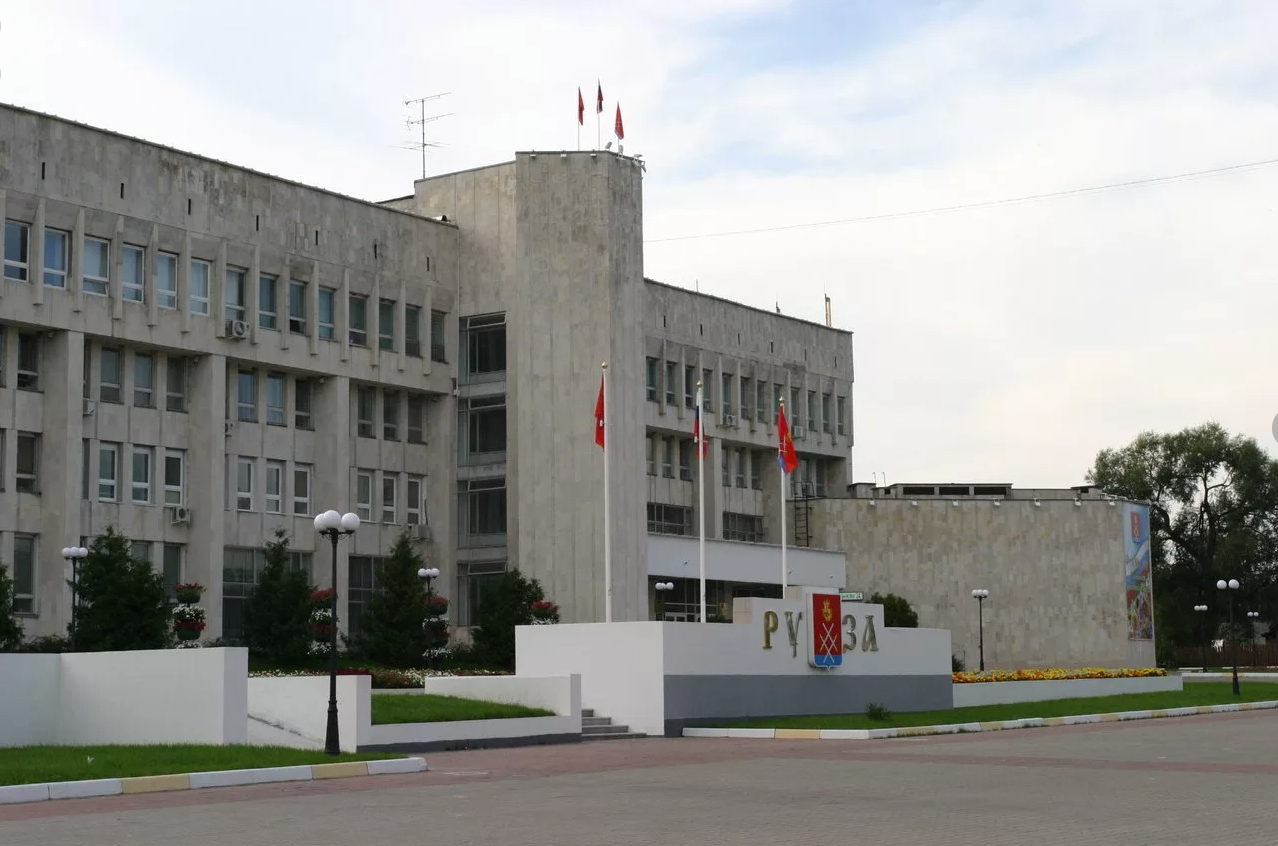 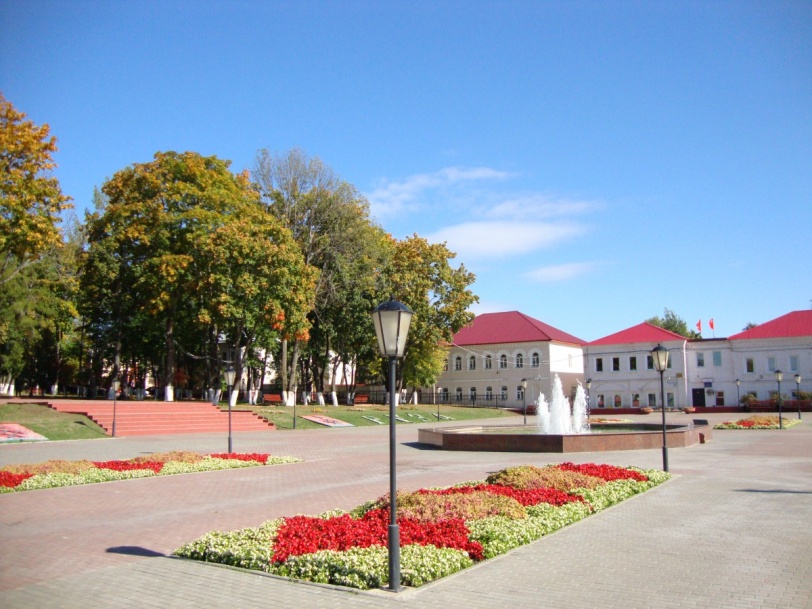 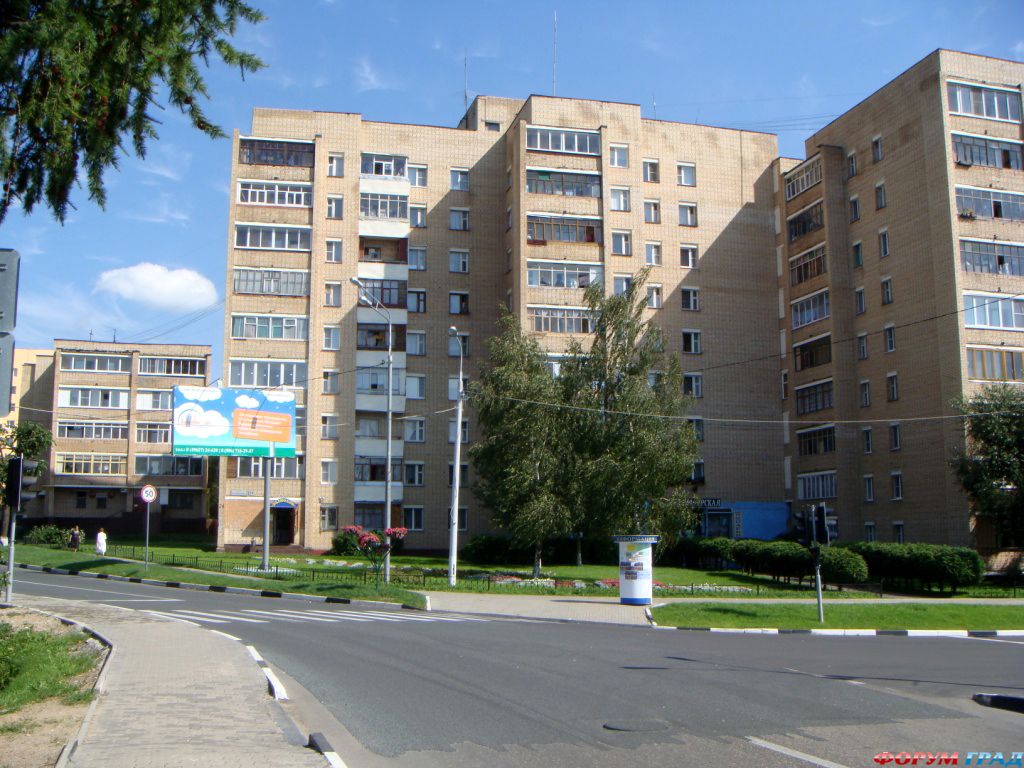 Руза 2023